KWIATY DLA JANA PAWŁA II
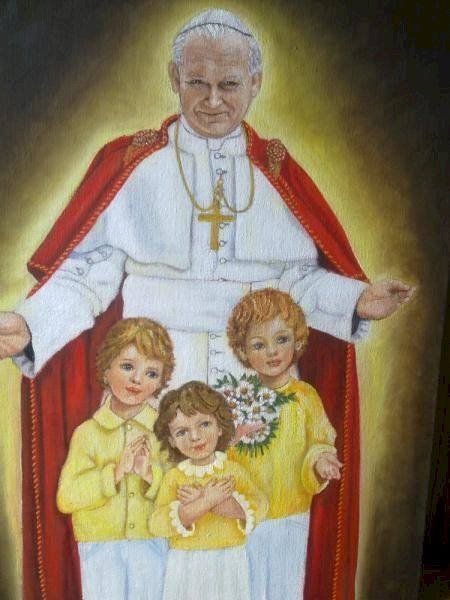 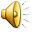 PAMIĘTAMY ! PRZEDSZKOLE NR 17 CIUCHCIA W OSTROWIE WIELKOPOLSKIM
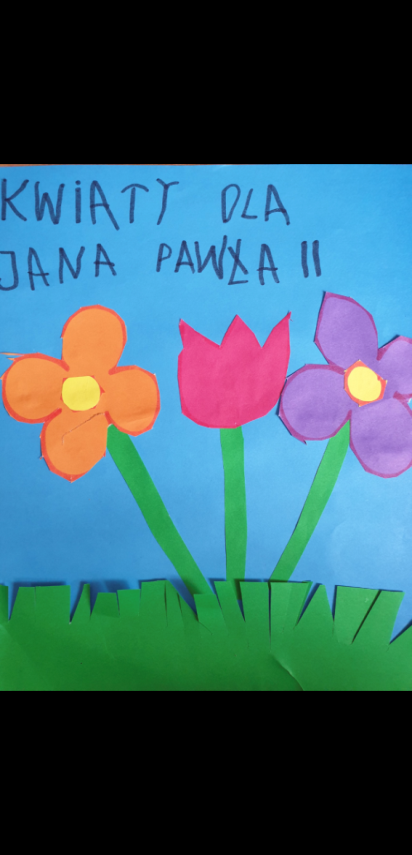 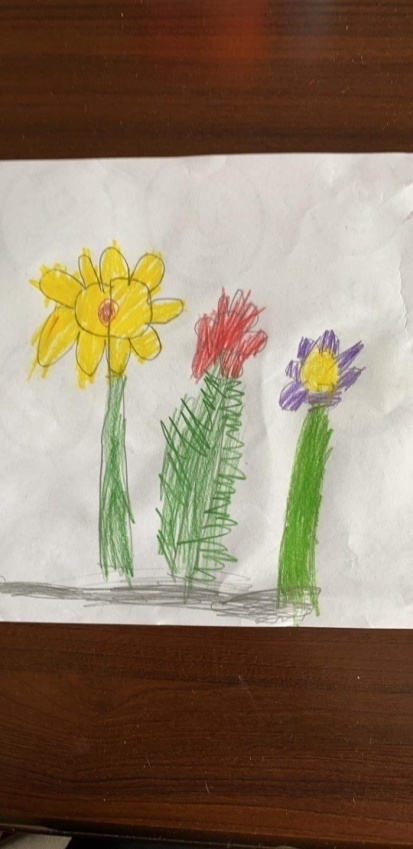 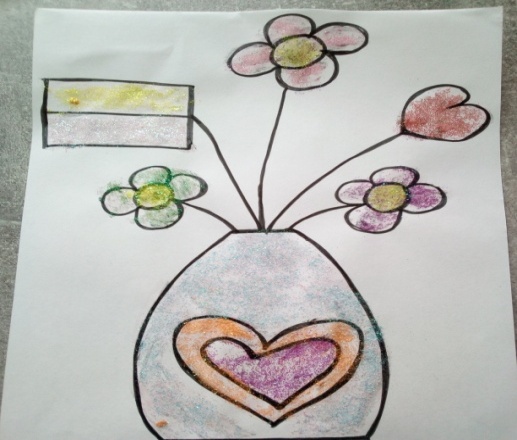 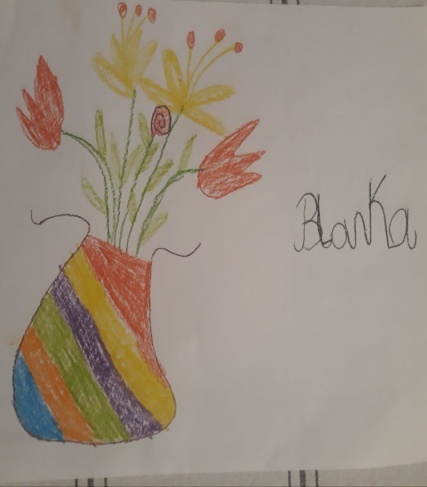 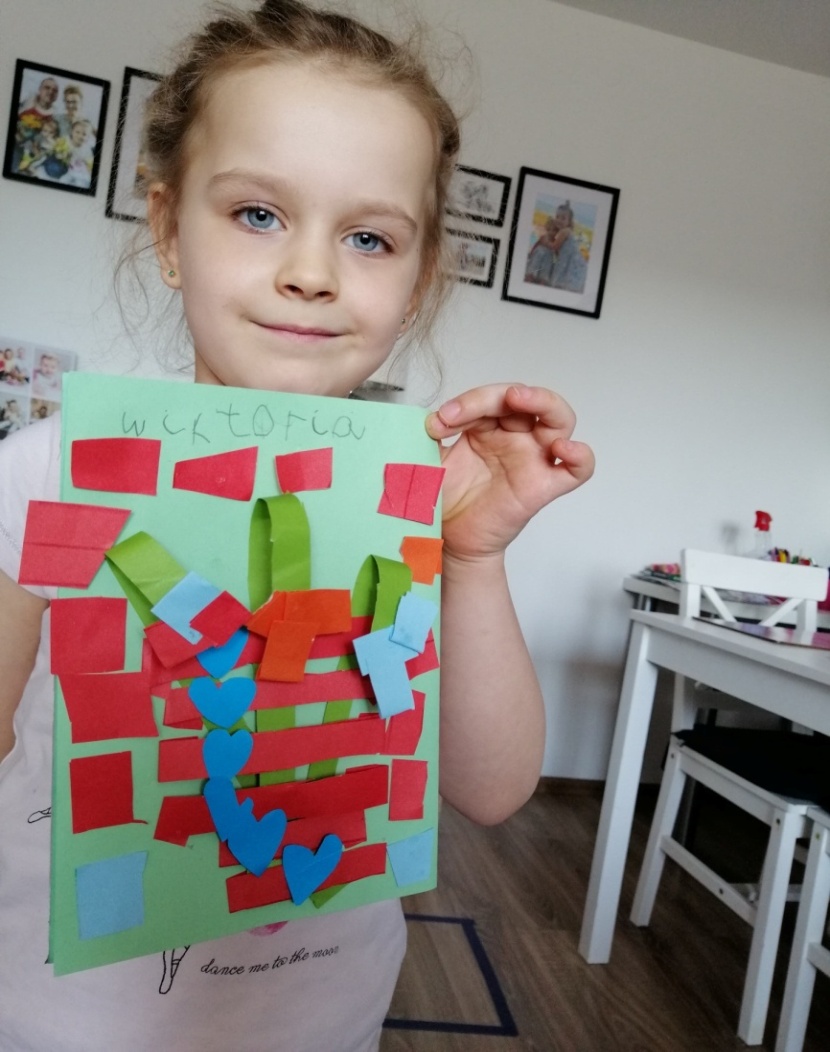 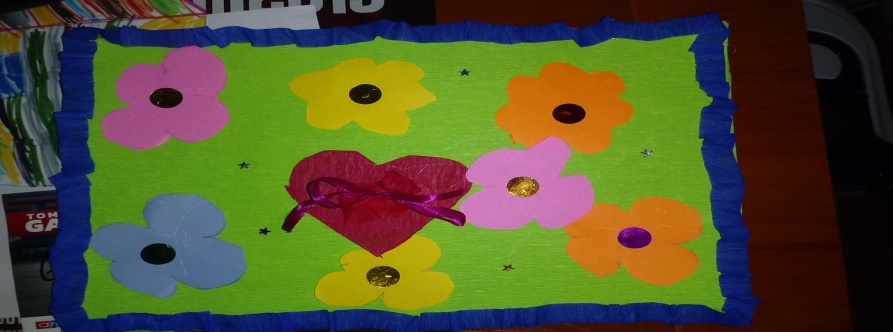 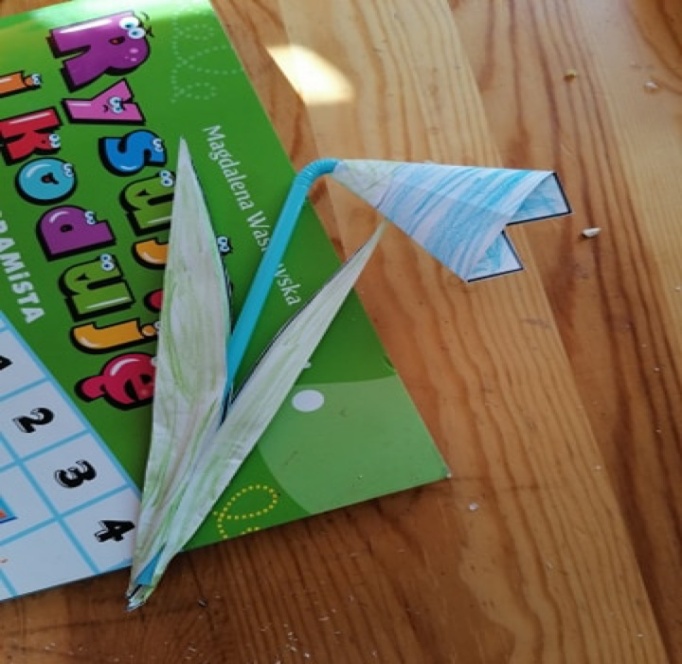 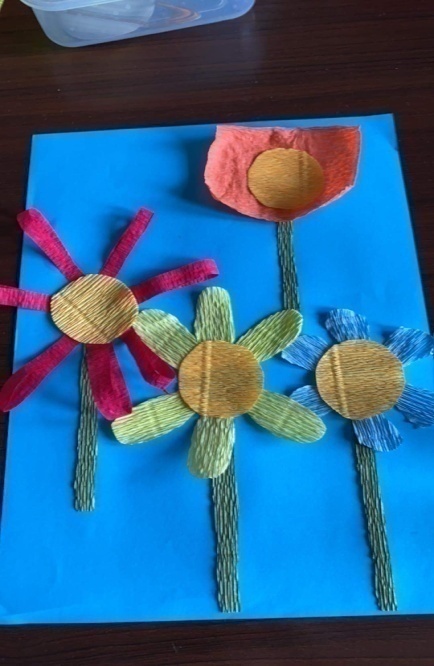 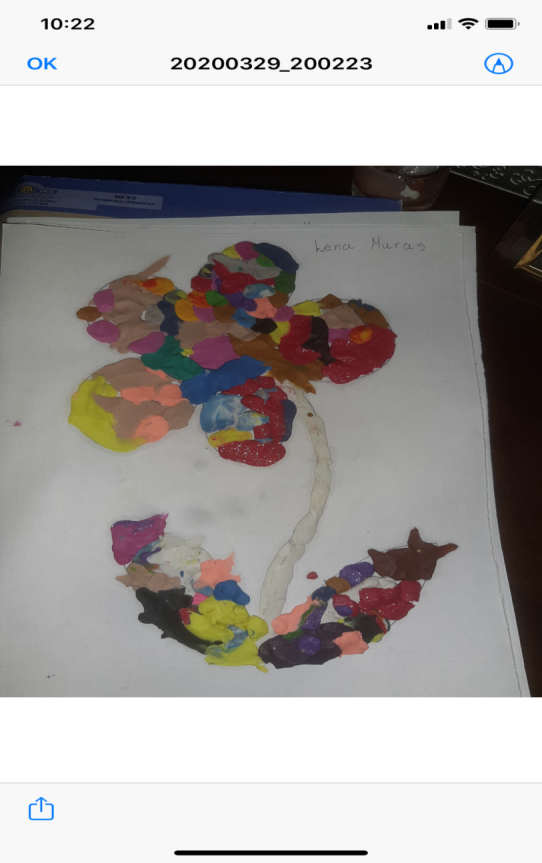 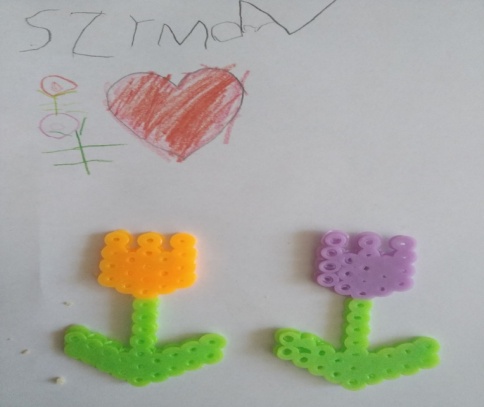 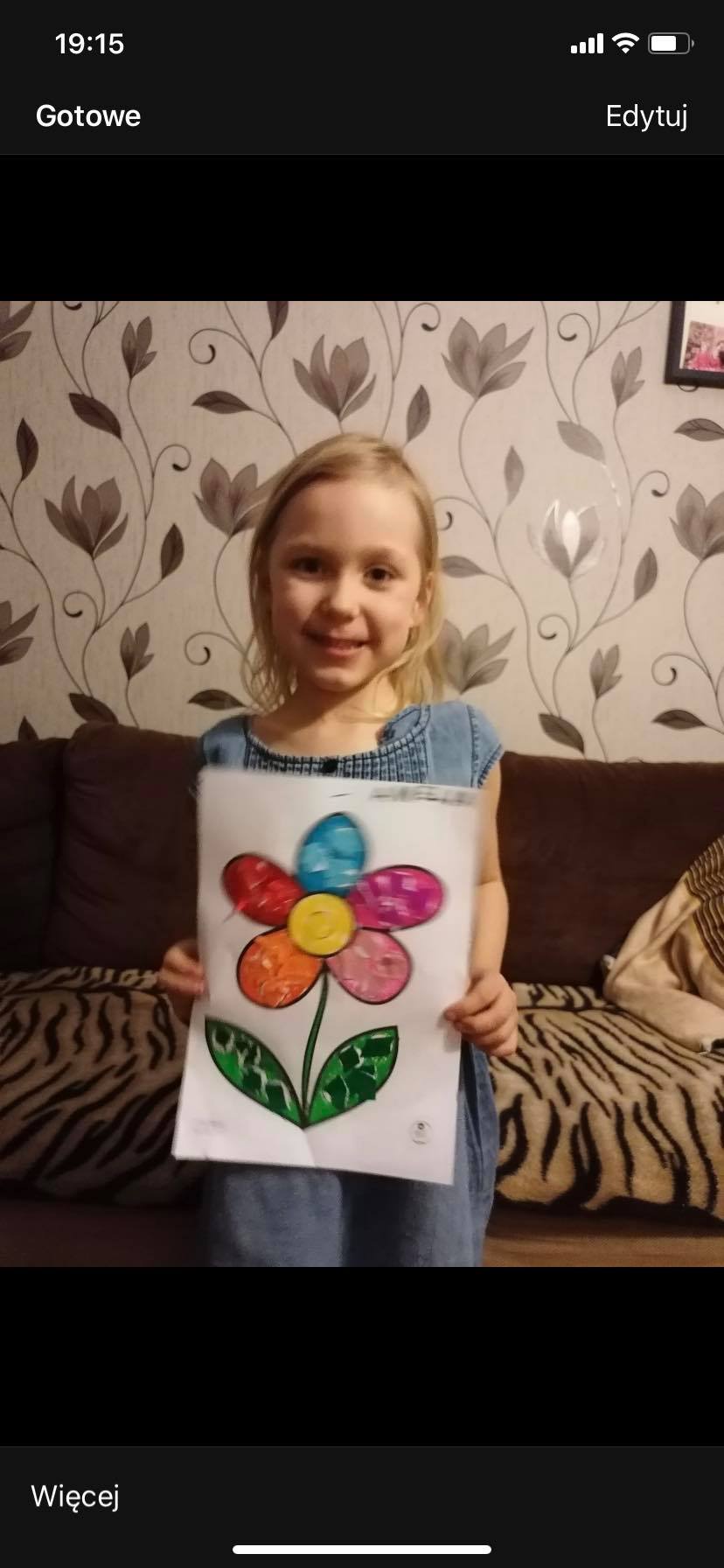 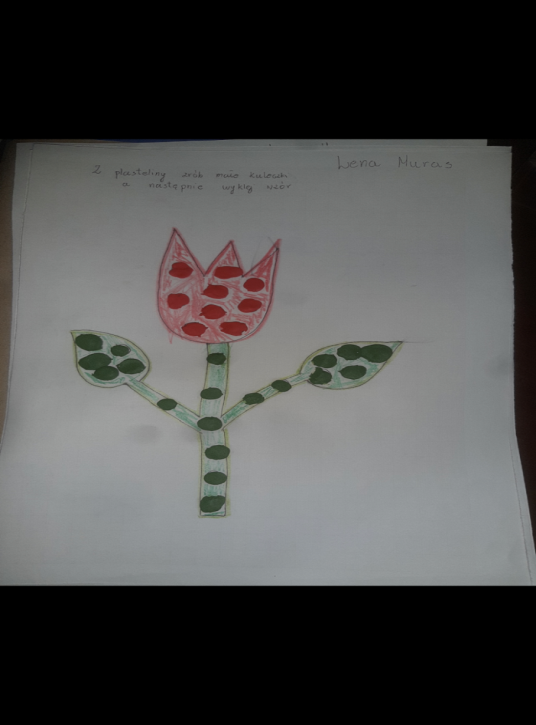 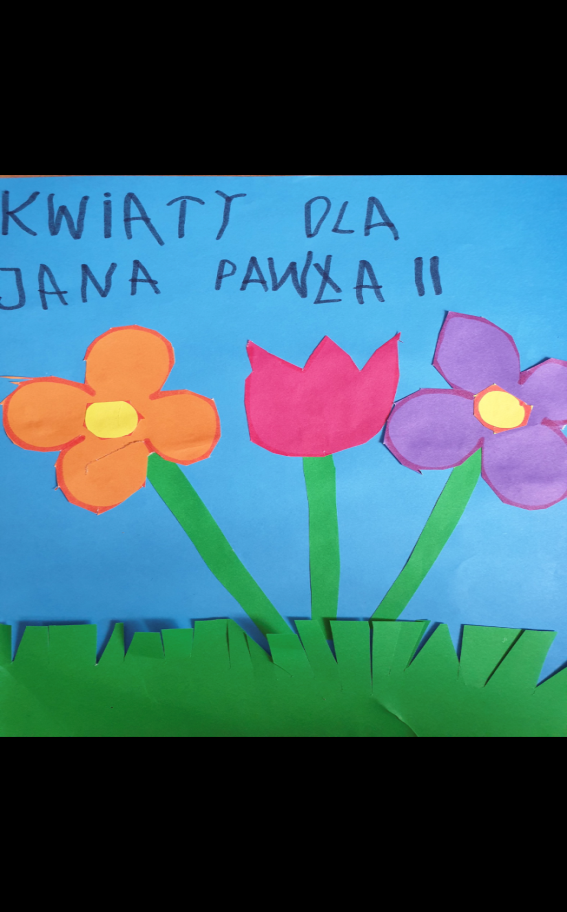 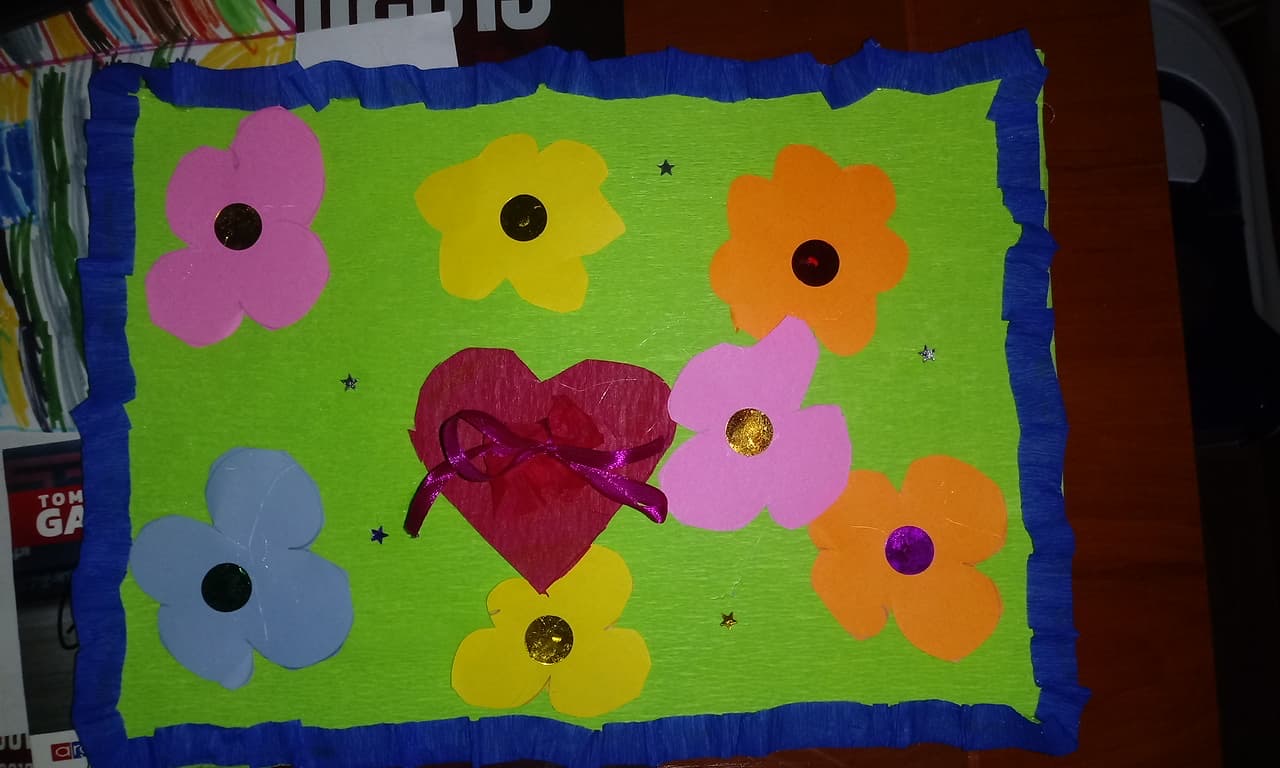 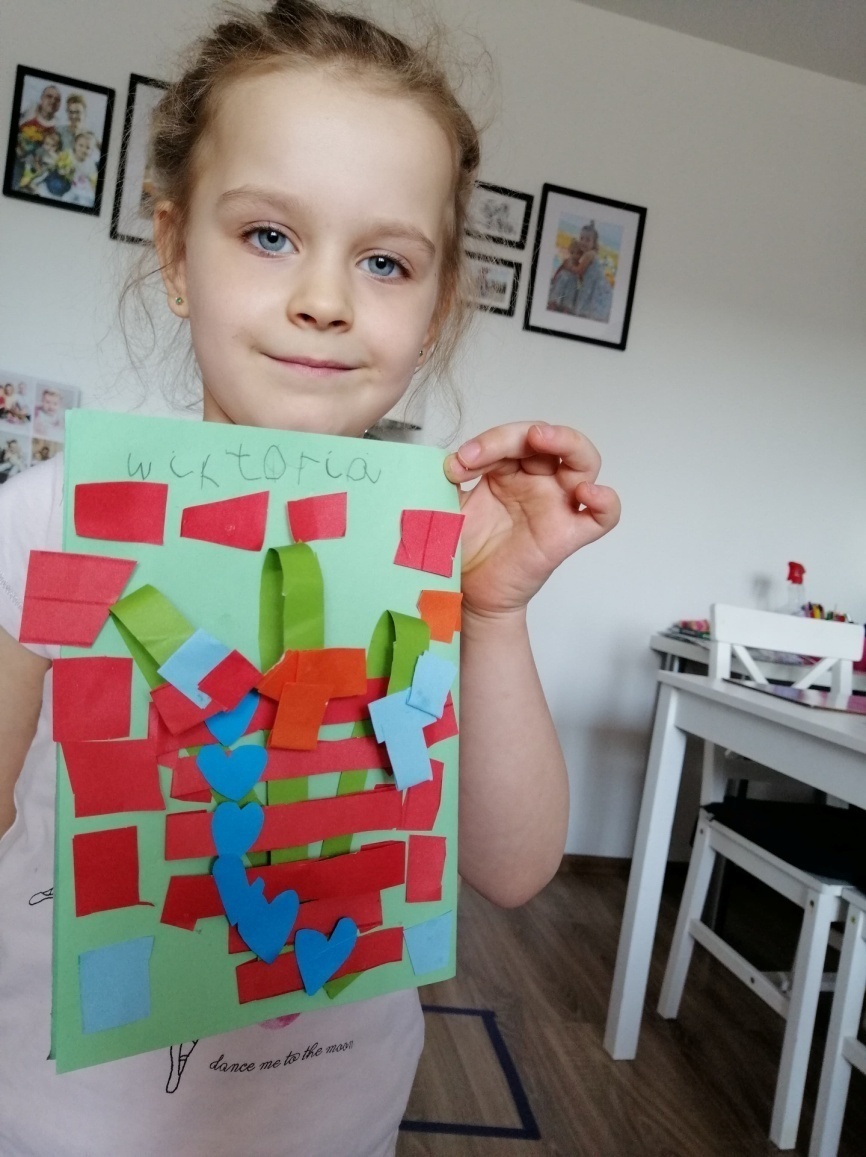 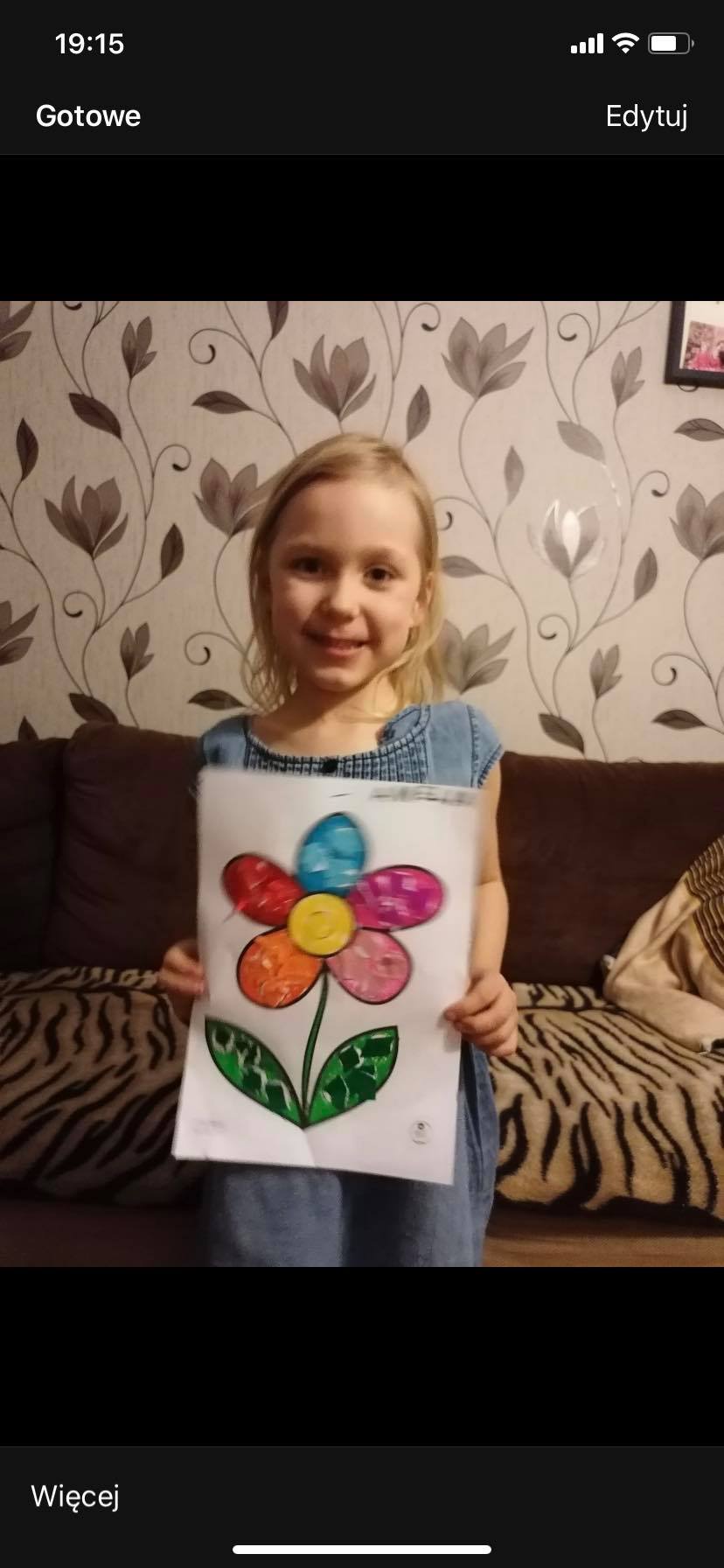 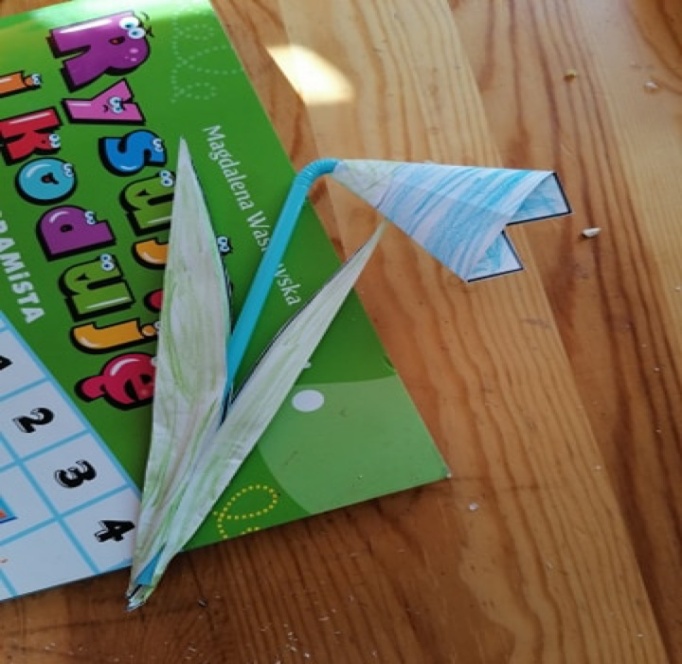 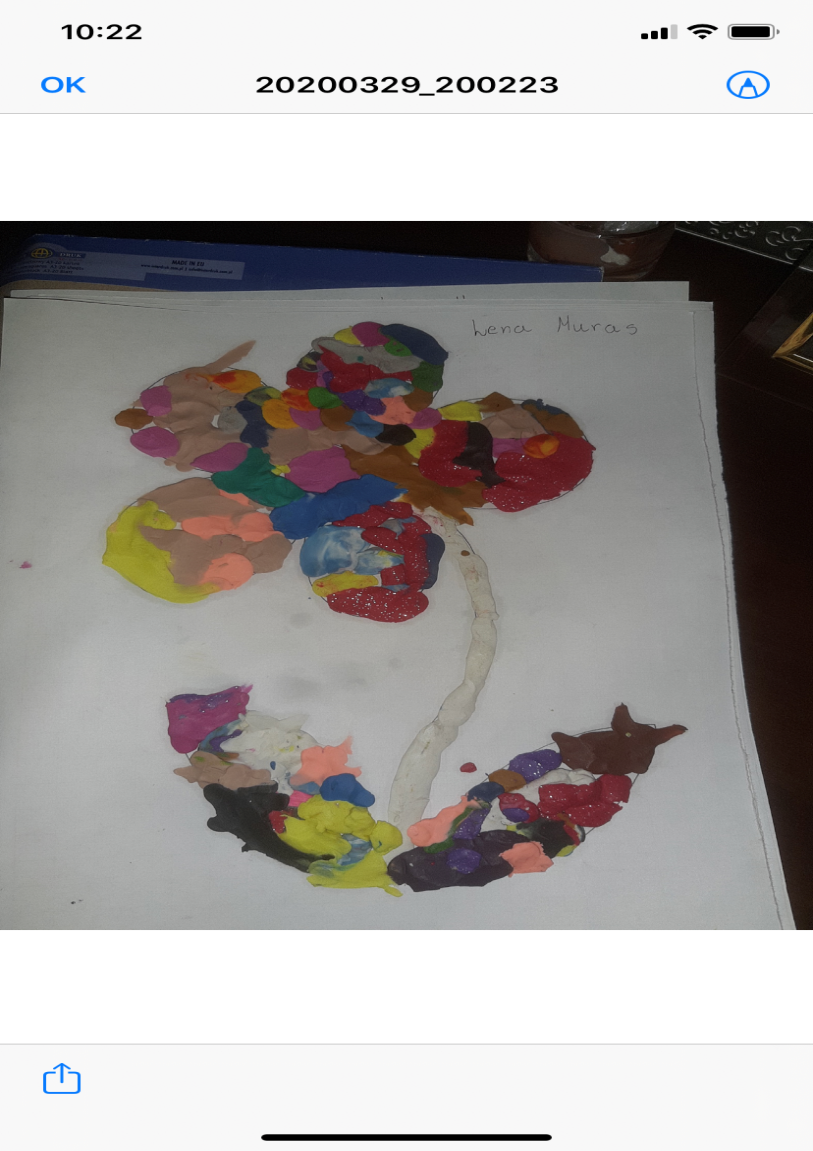 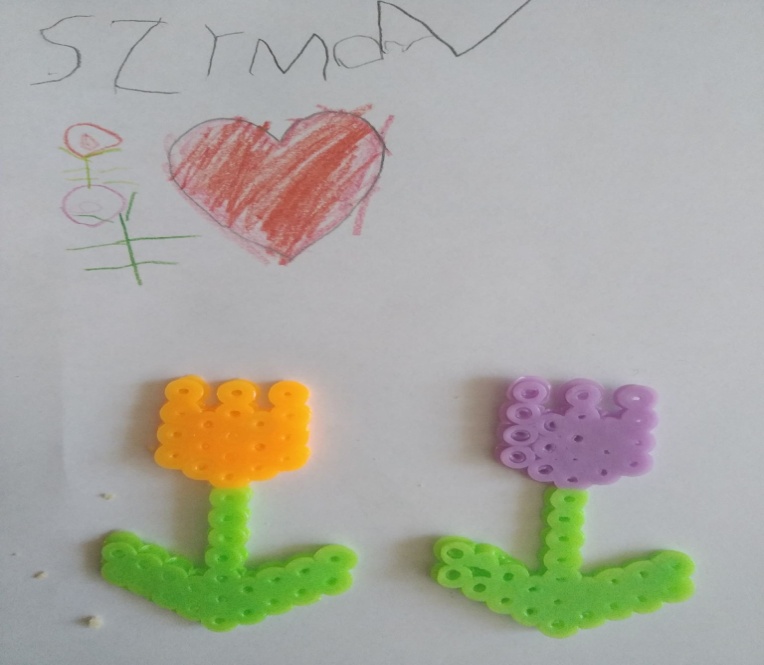 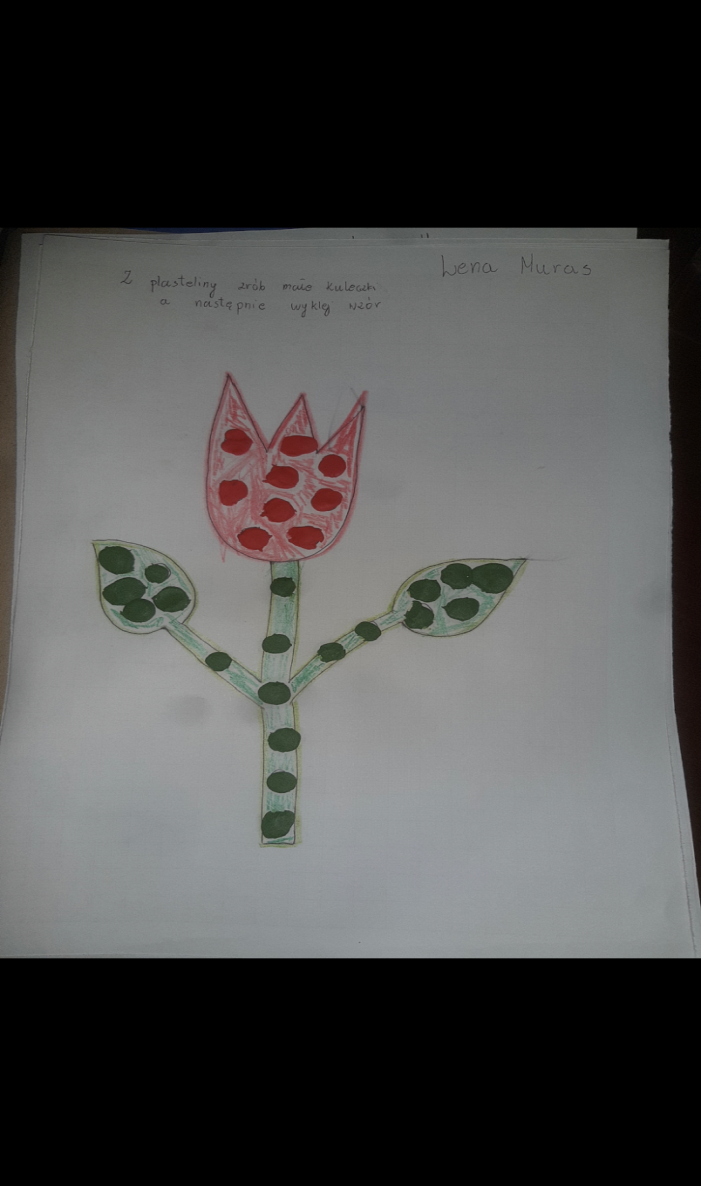 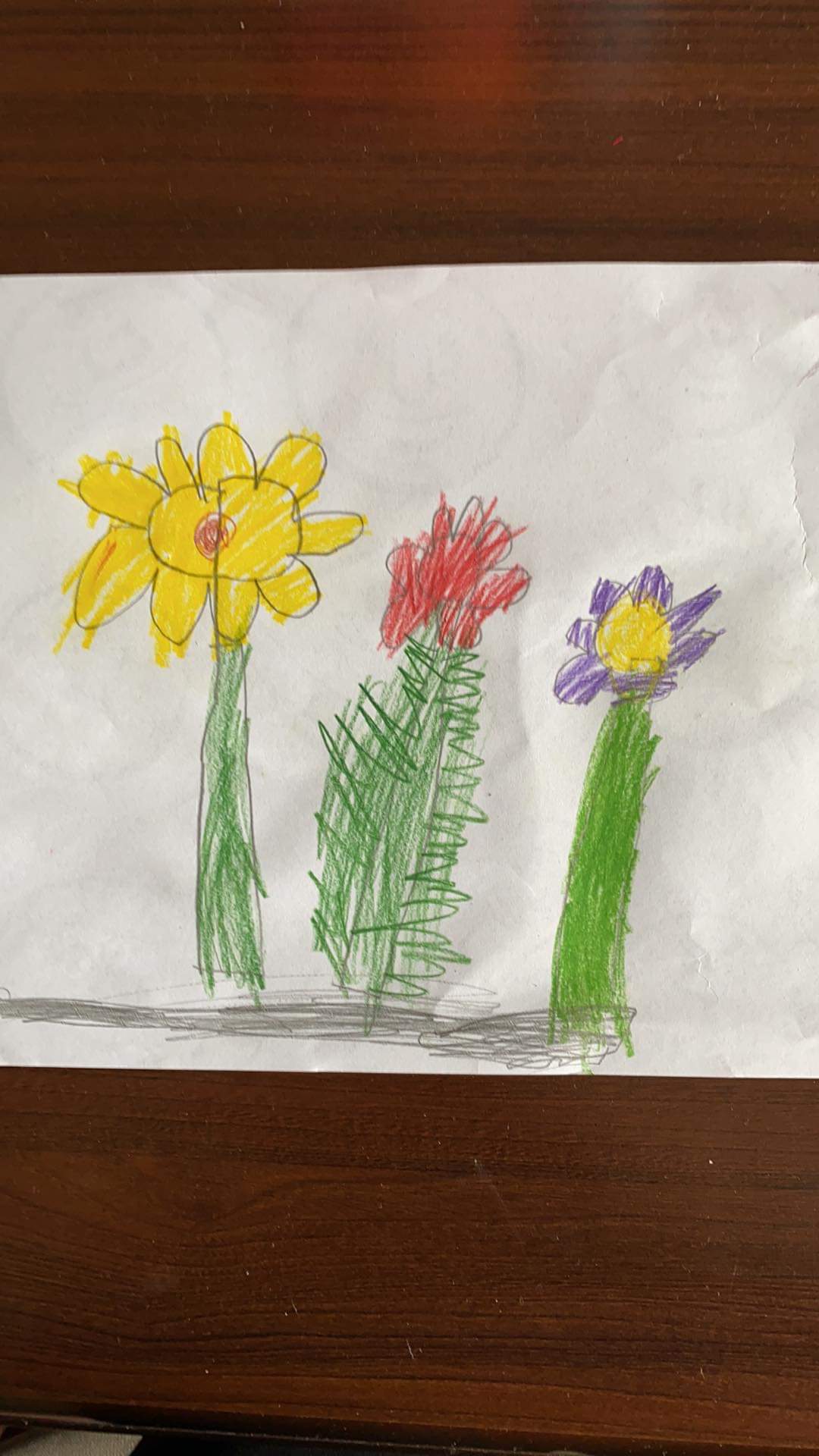 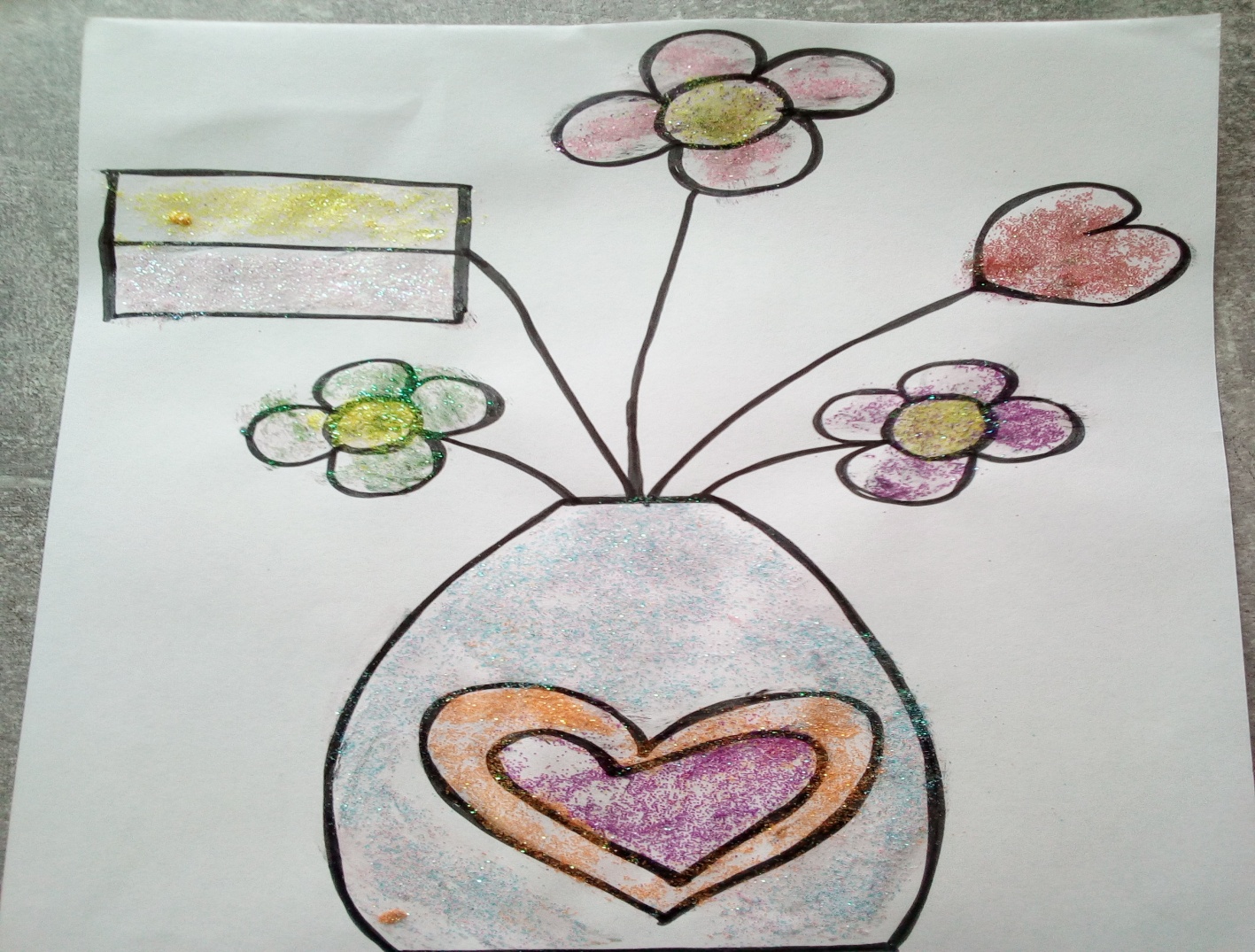 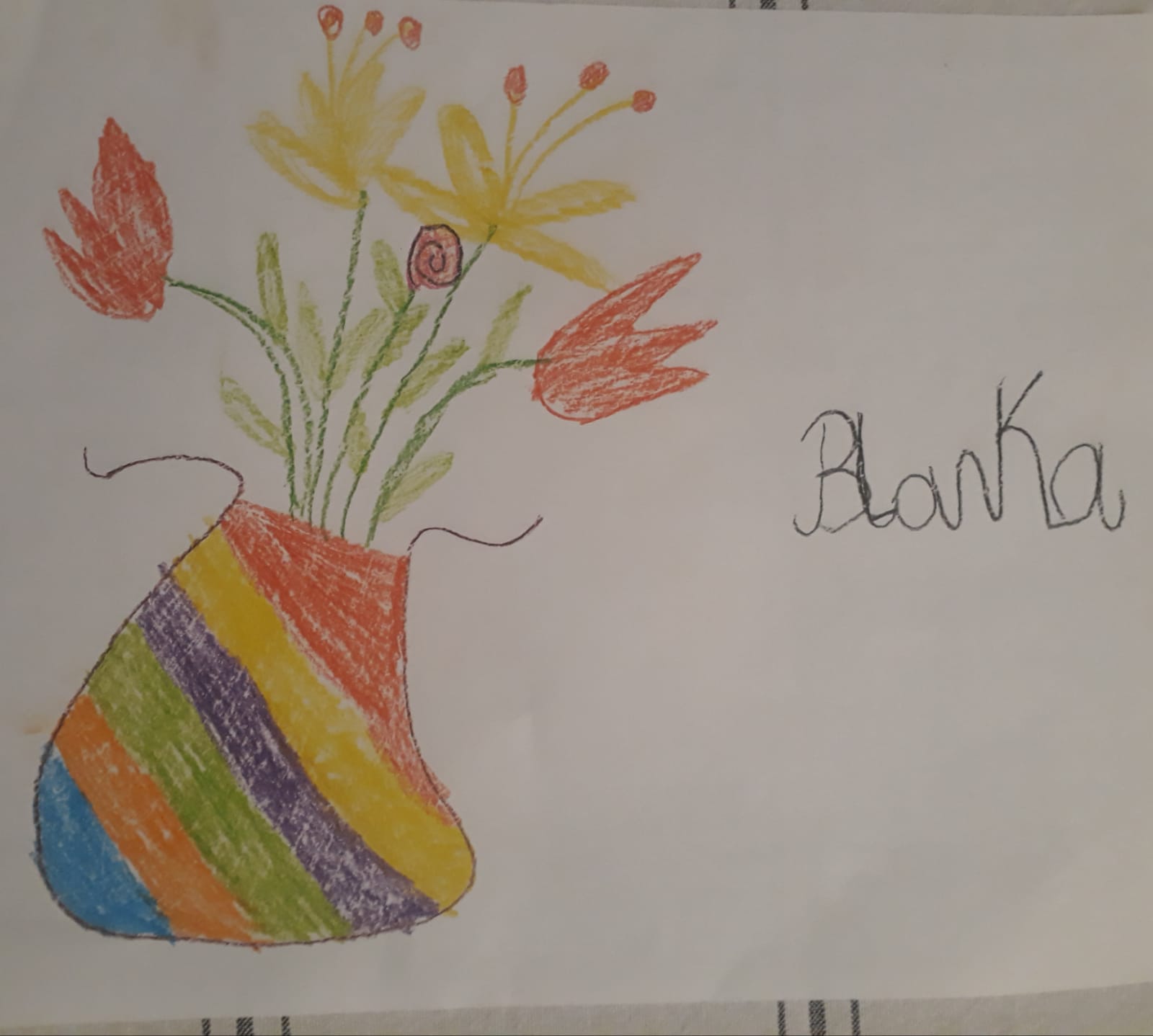 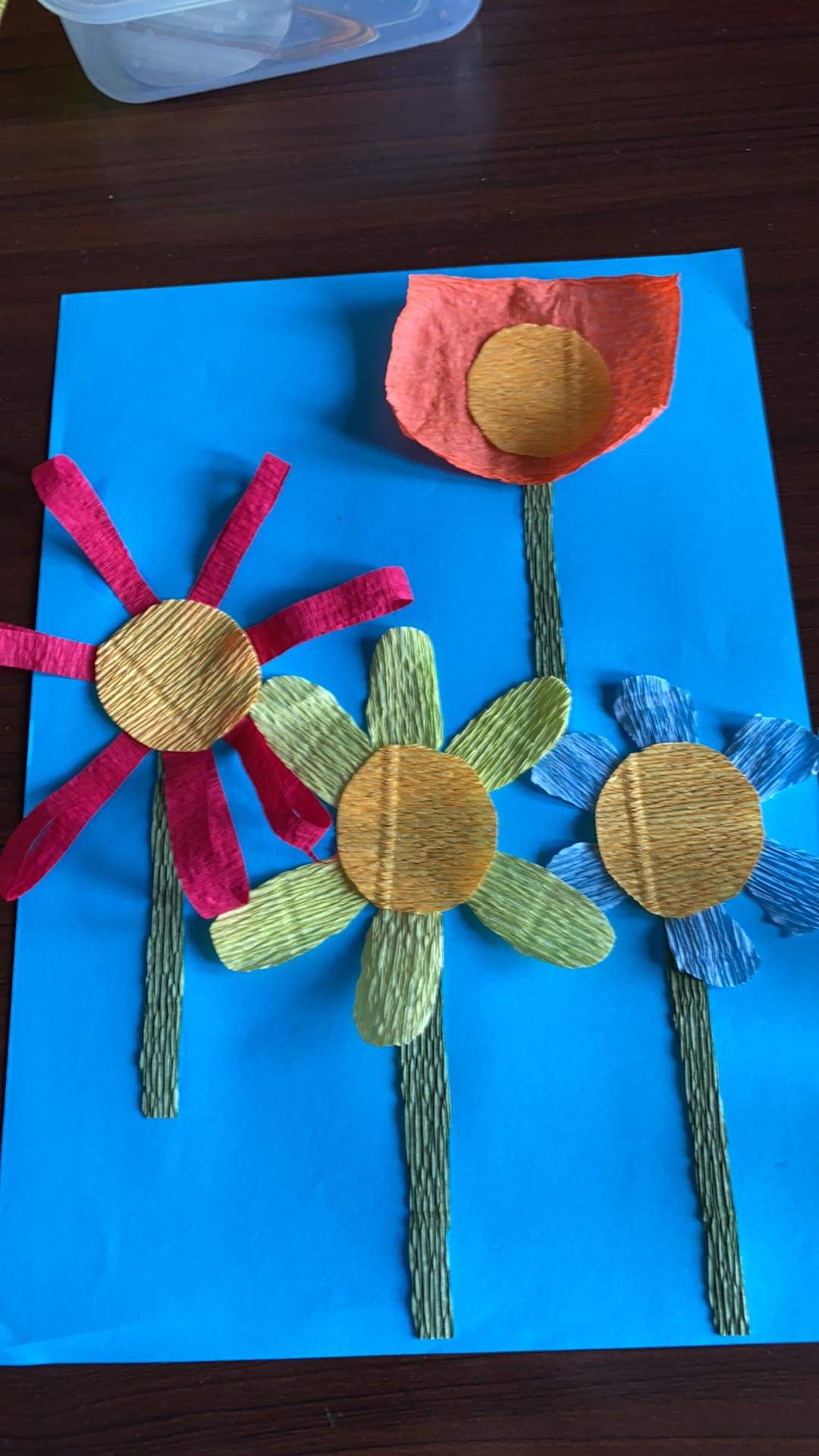 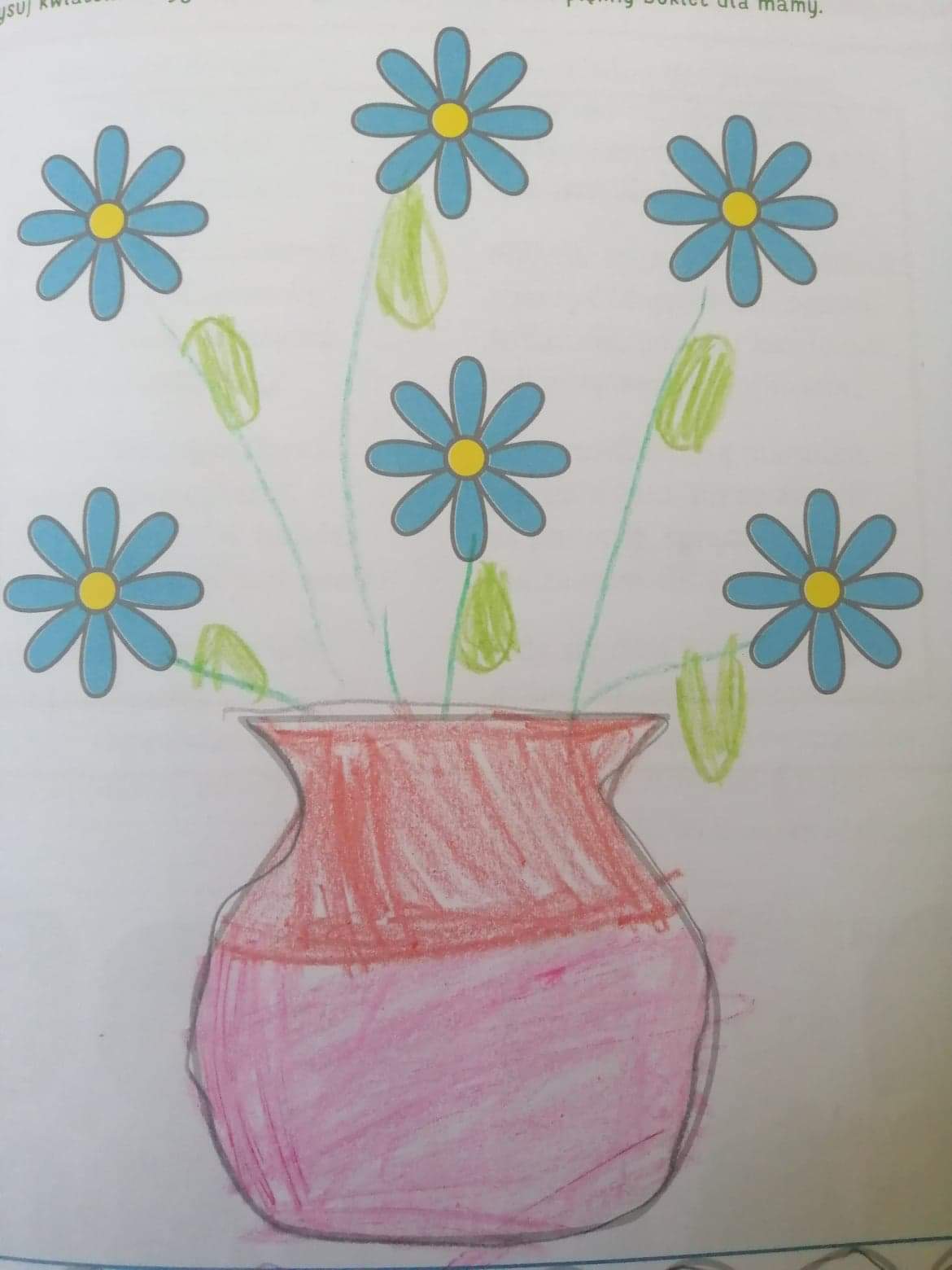 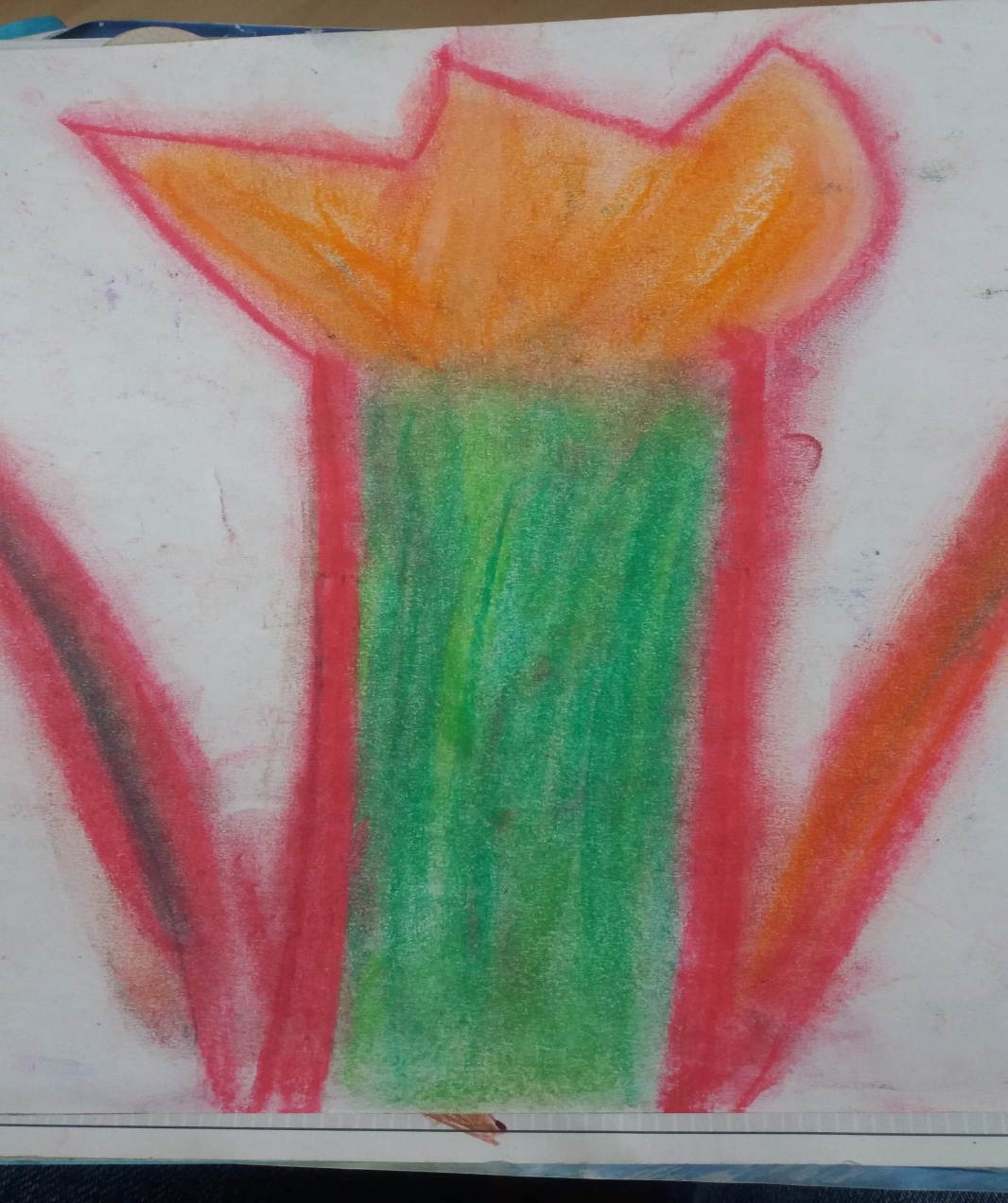 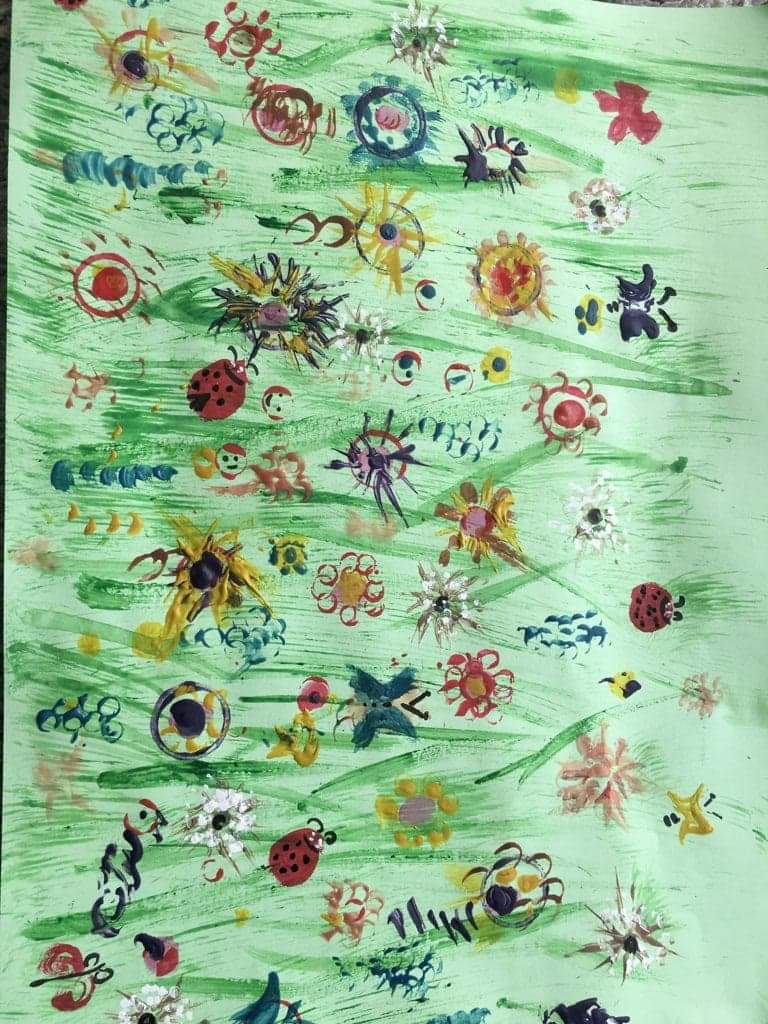 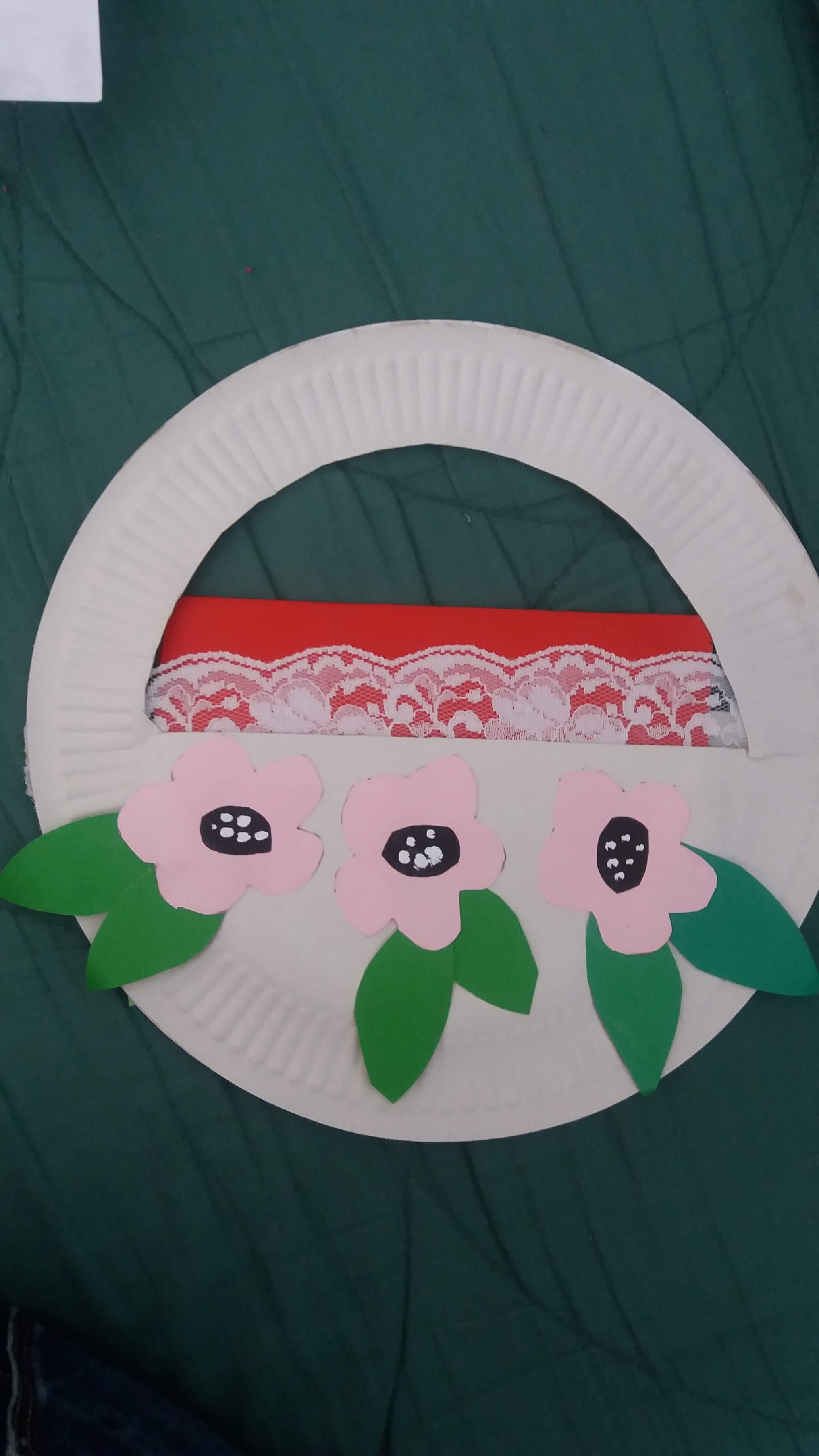 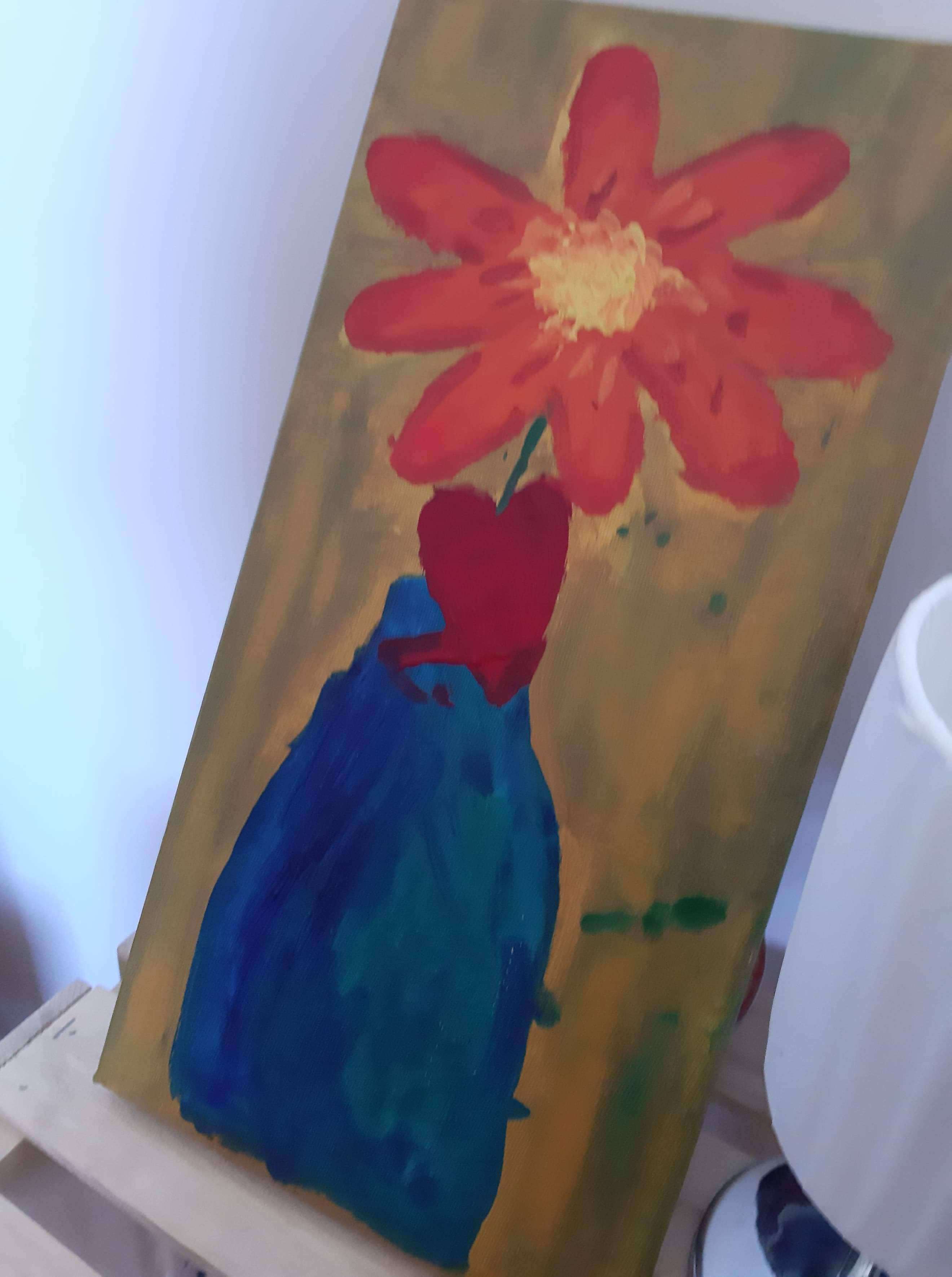 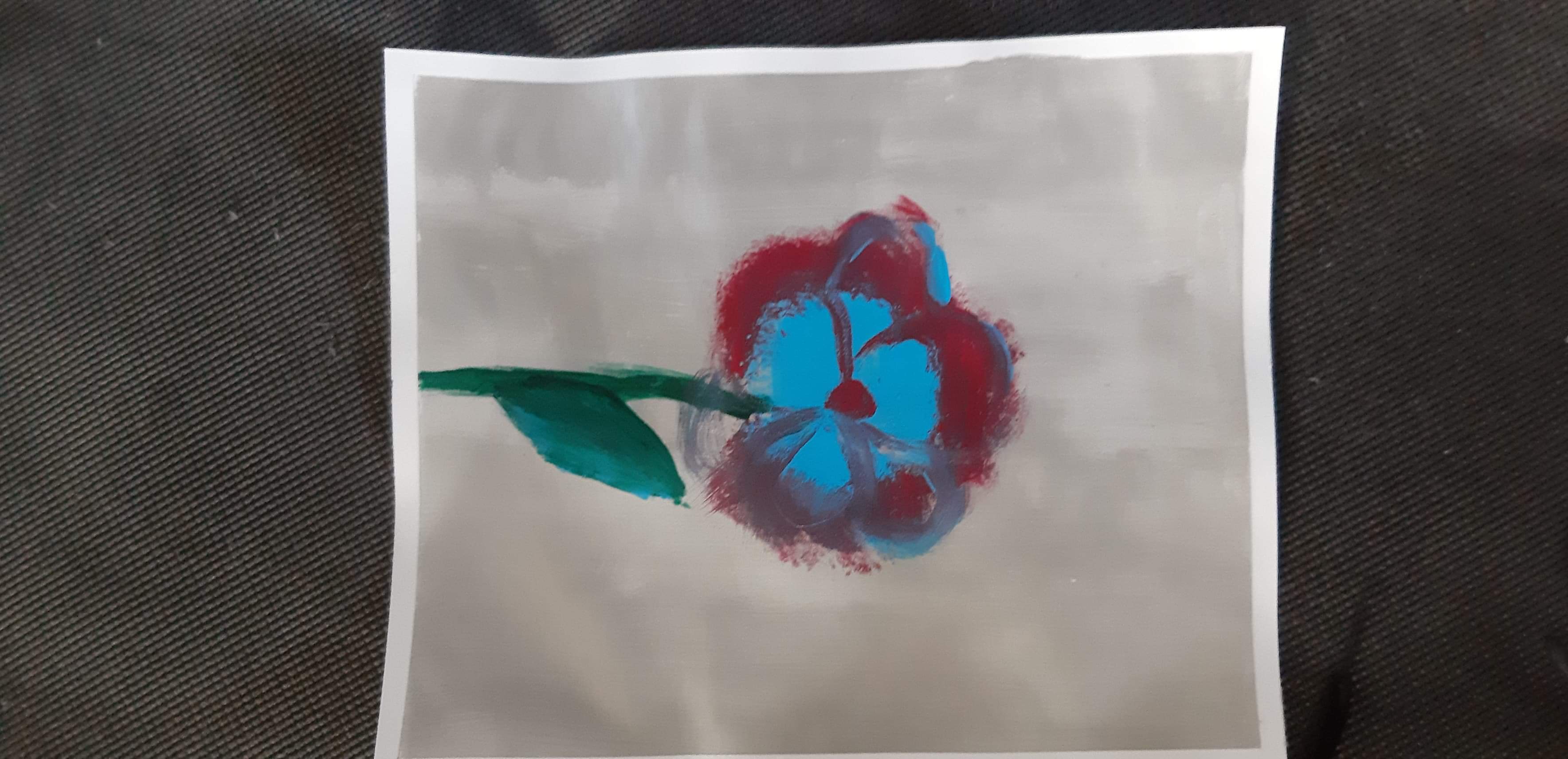 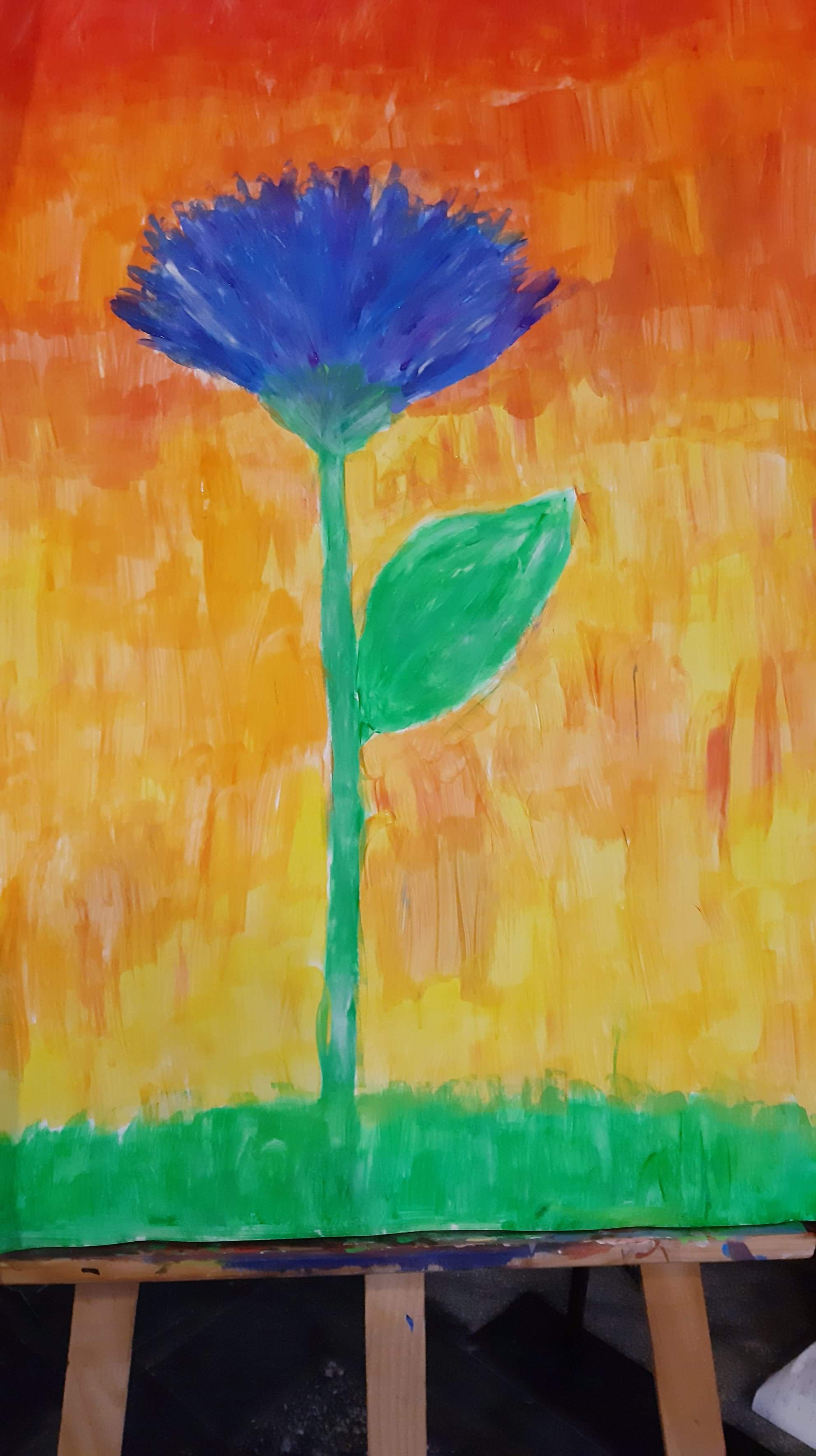 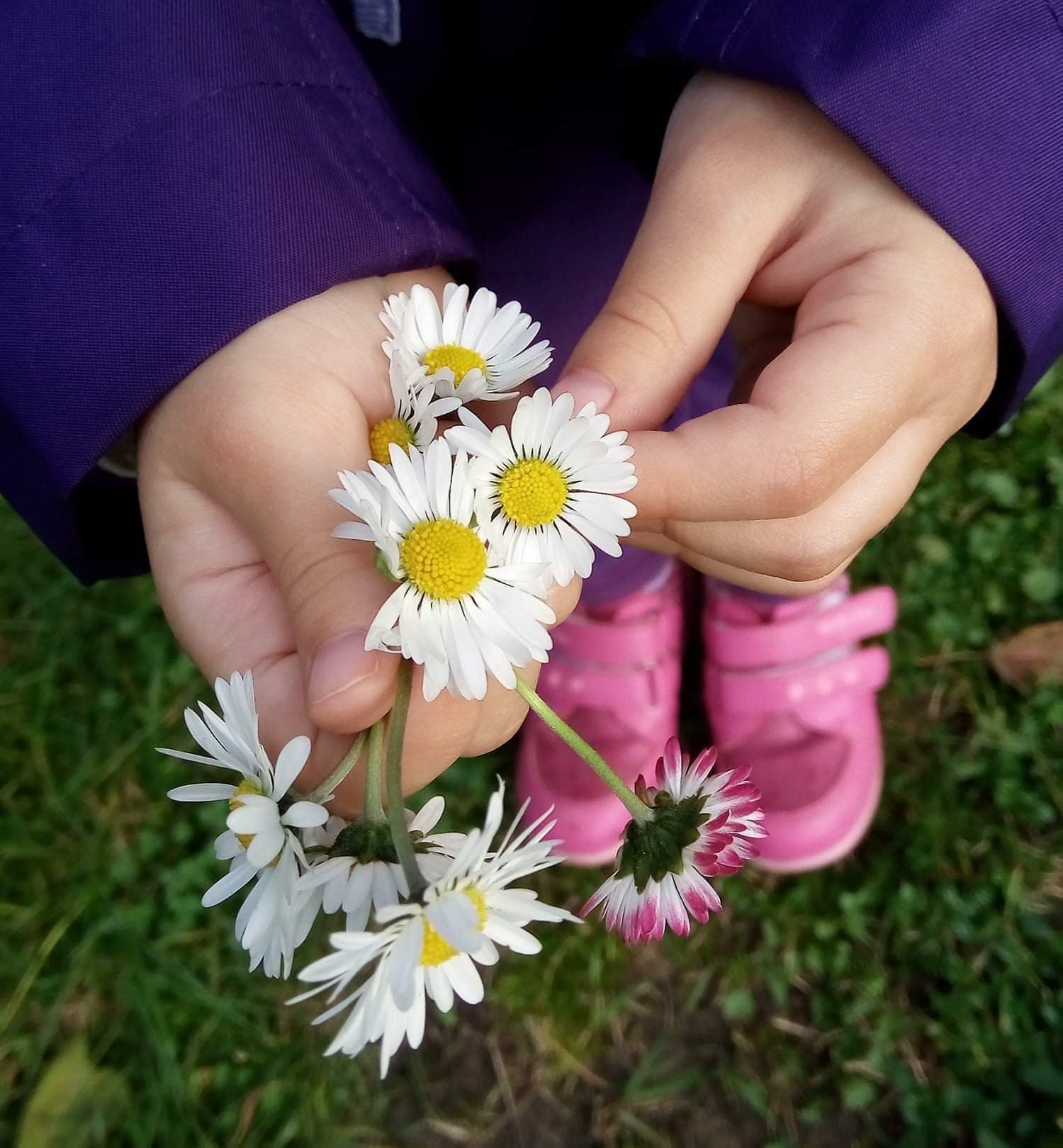 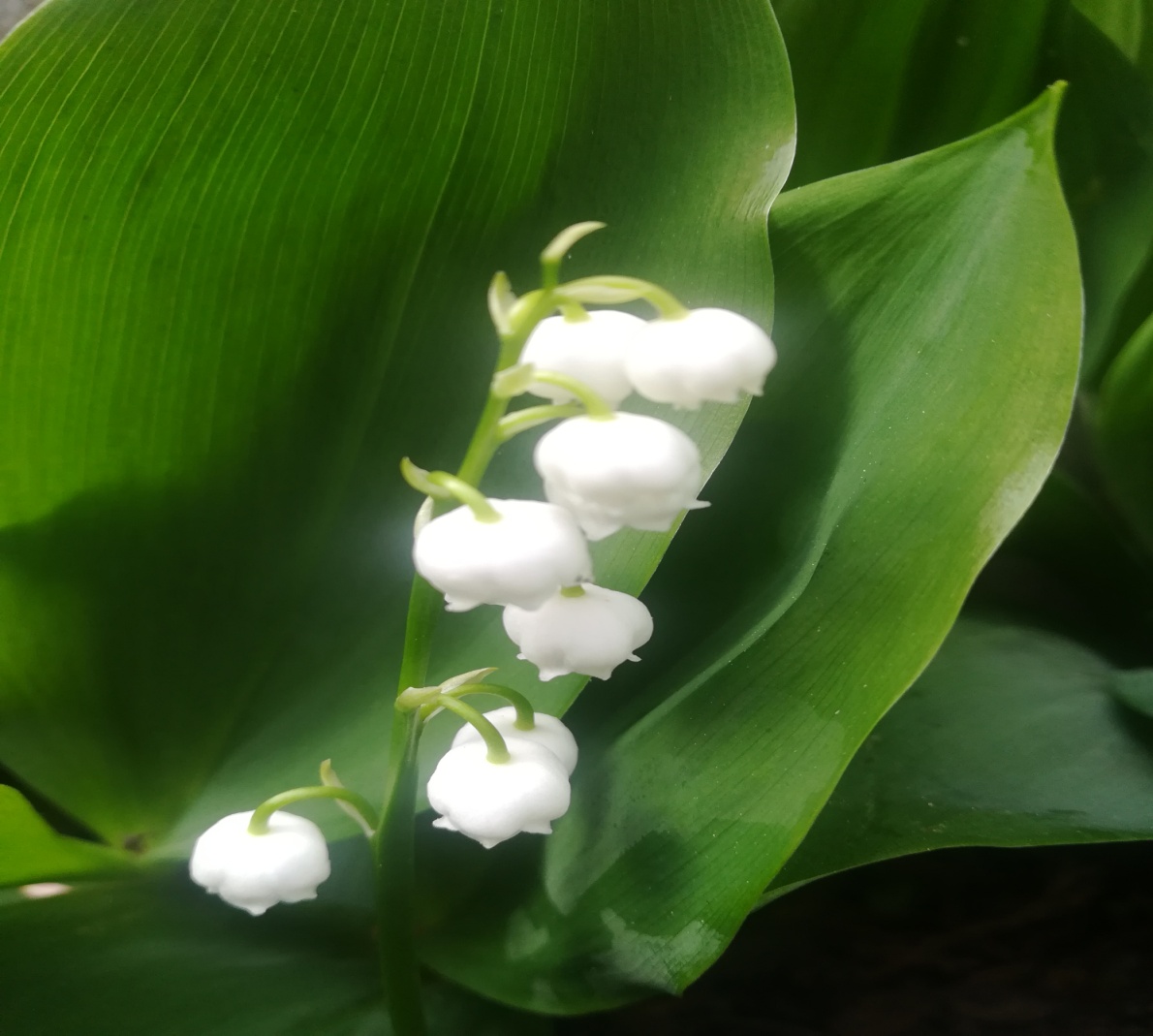 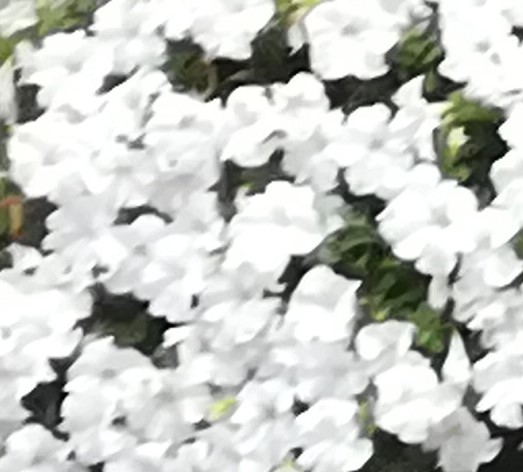 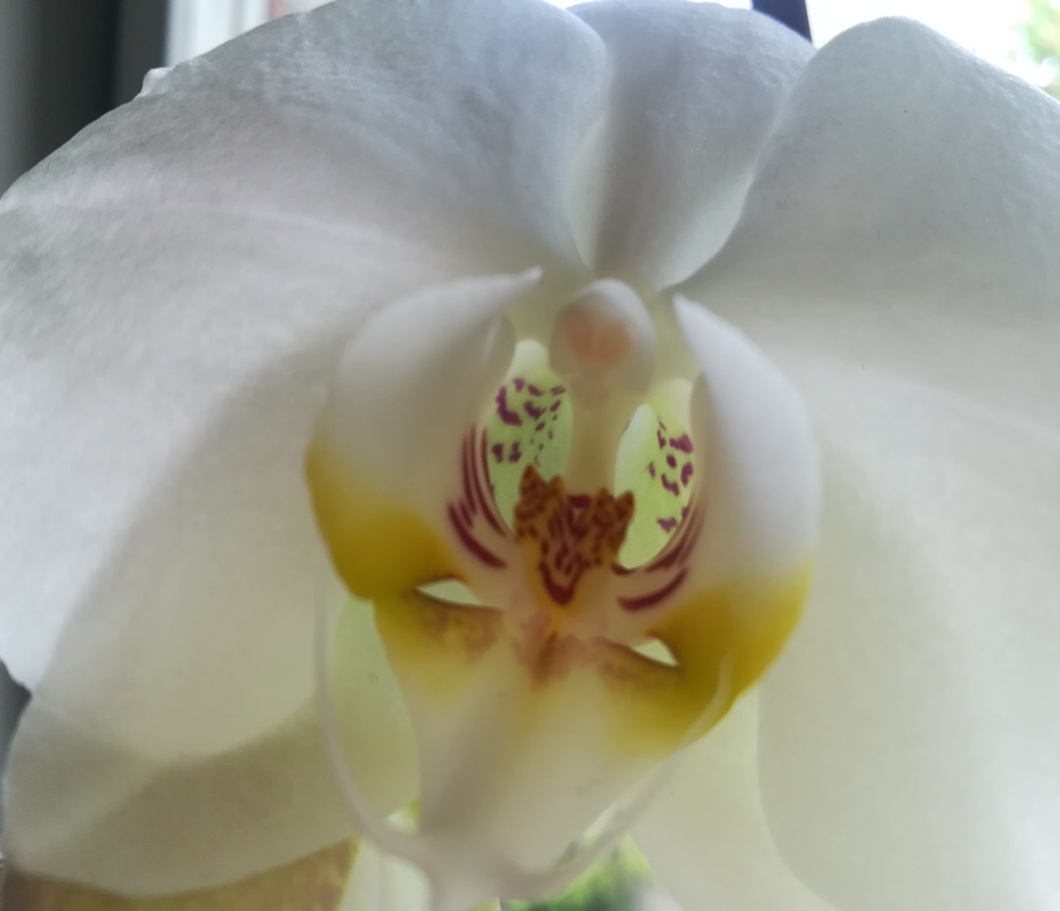 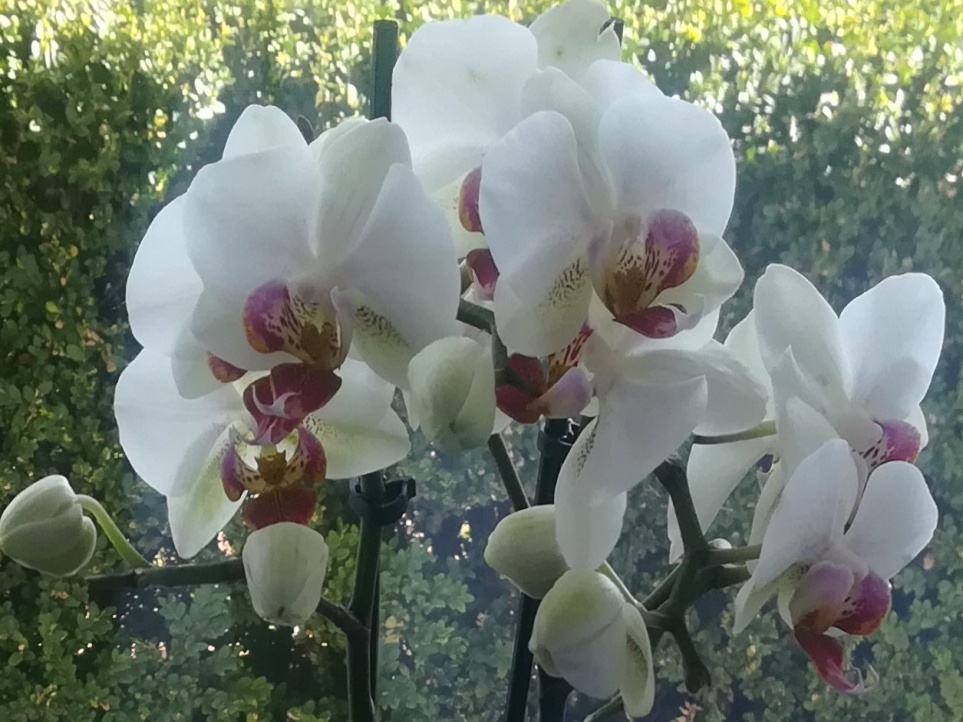 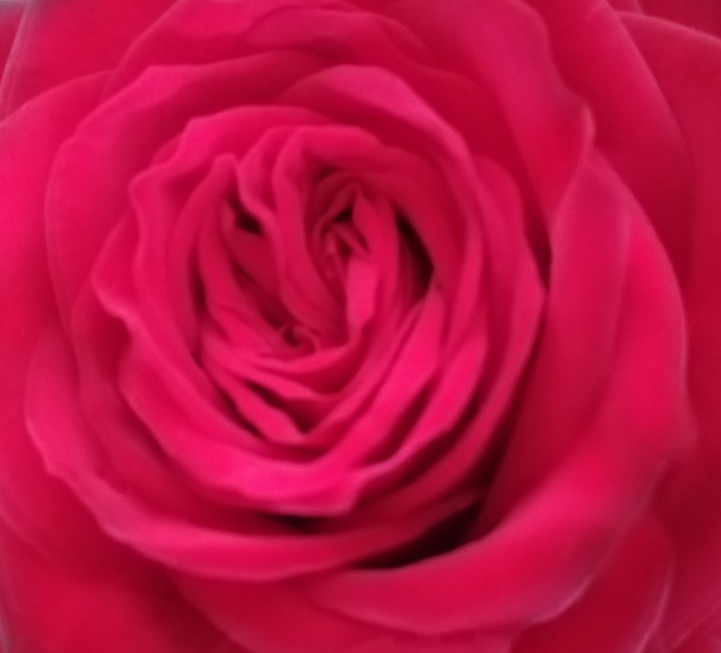 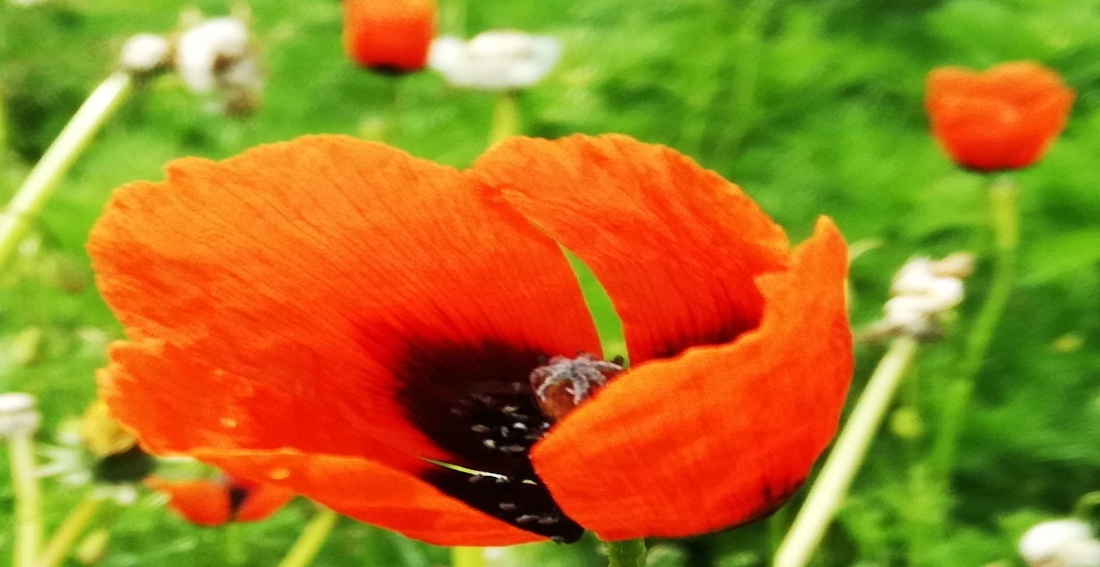 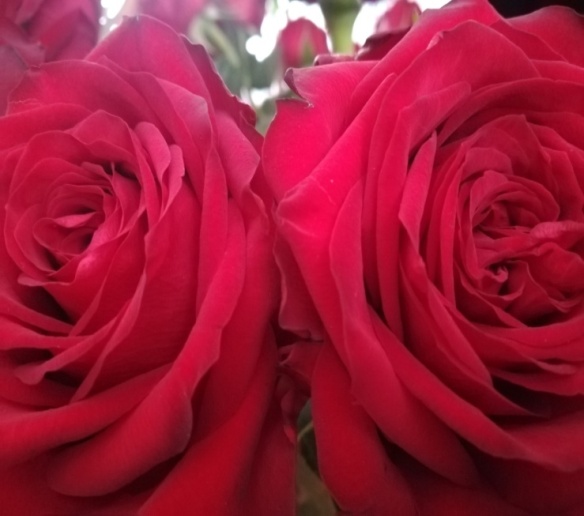 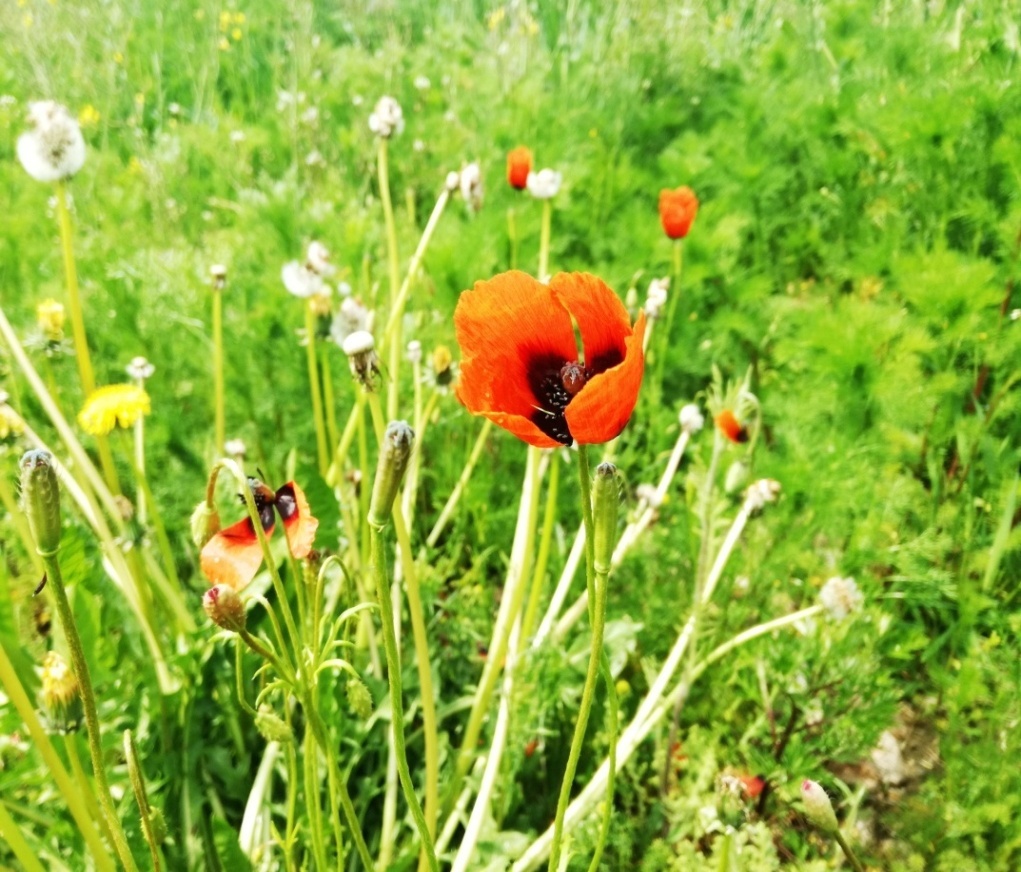 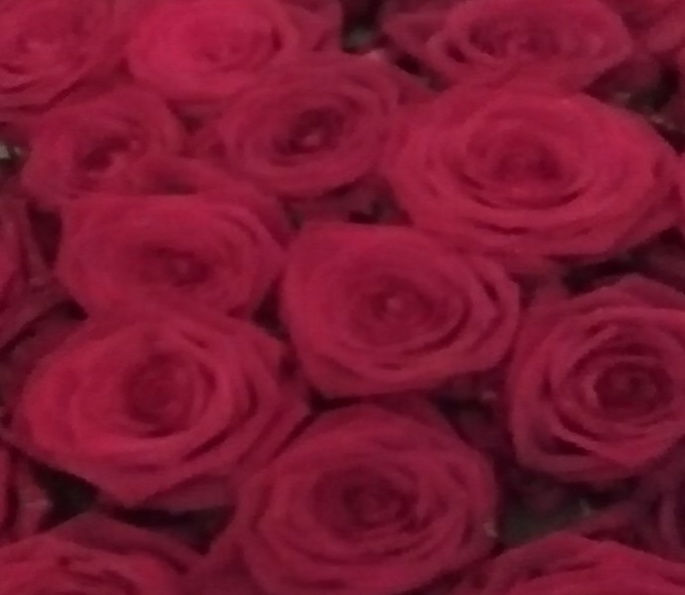 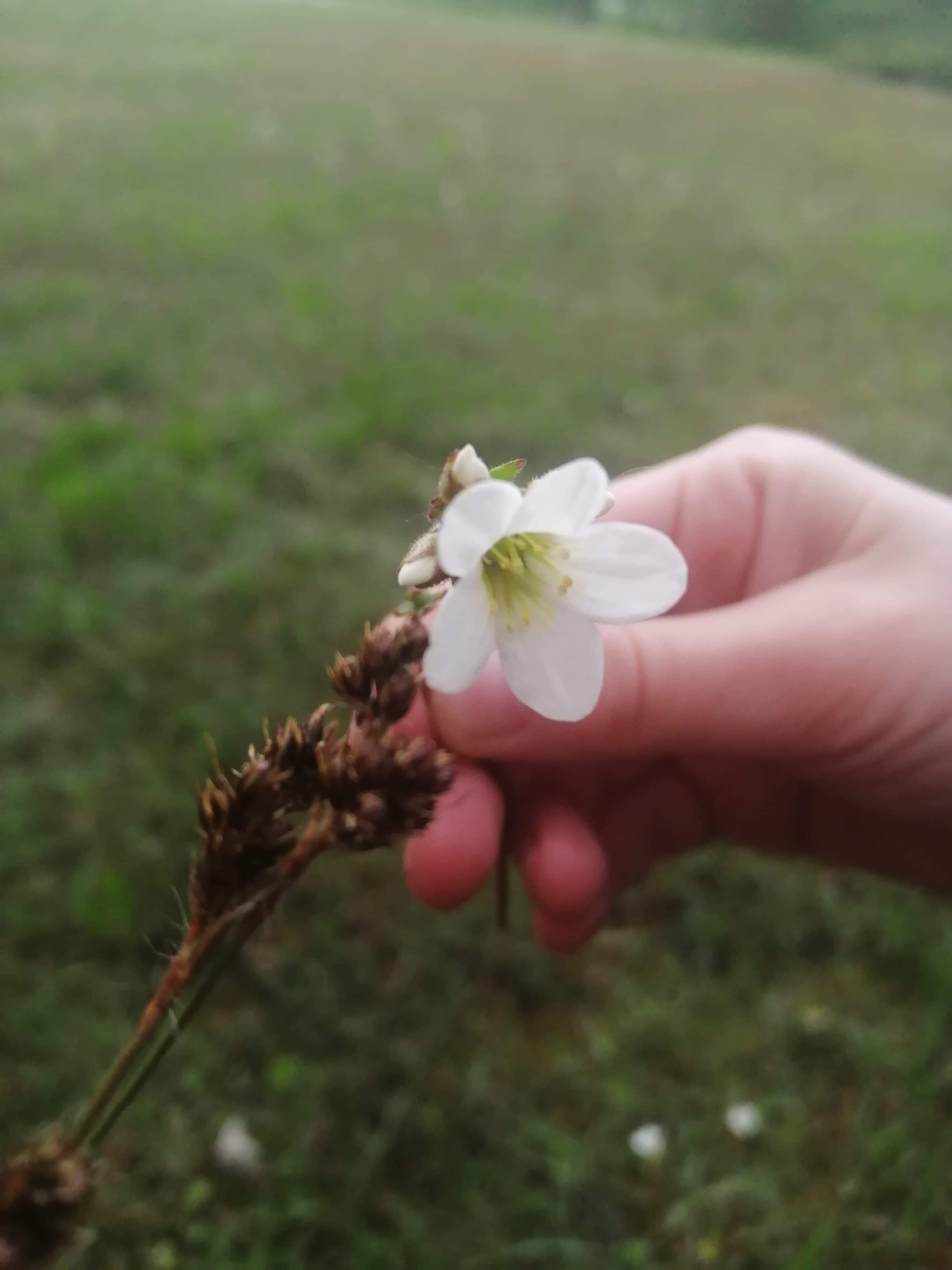 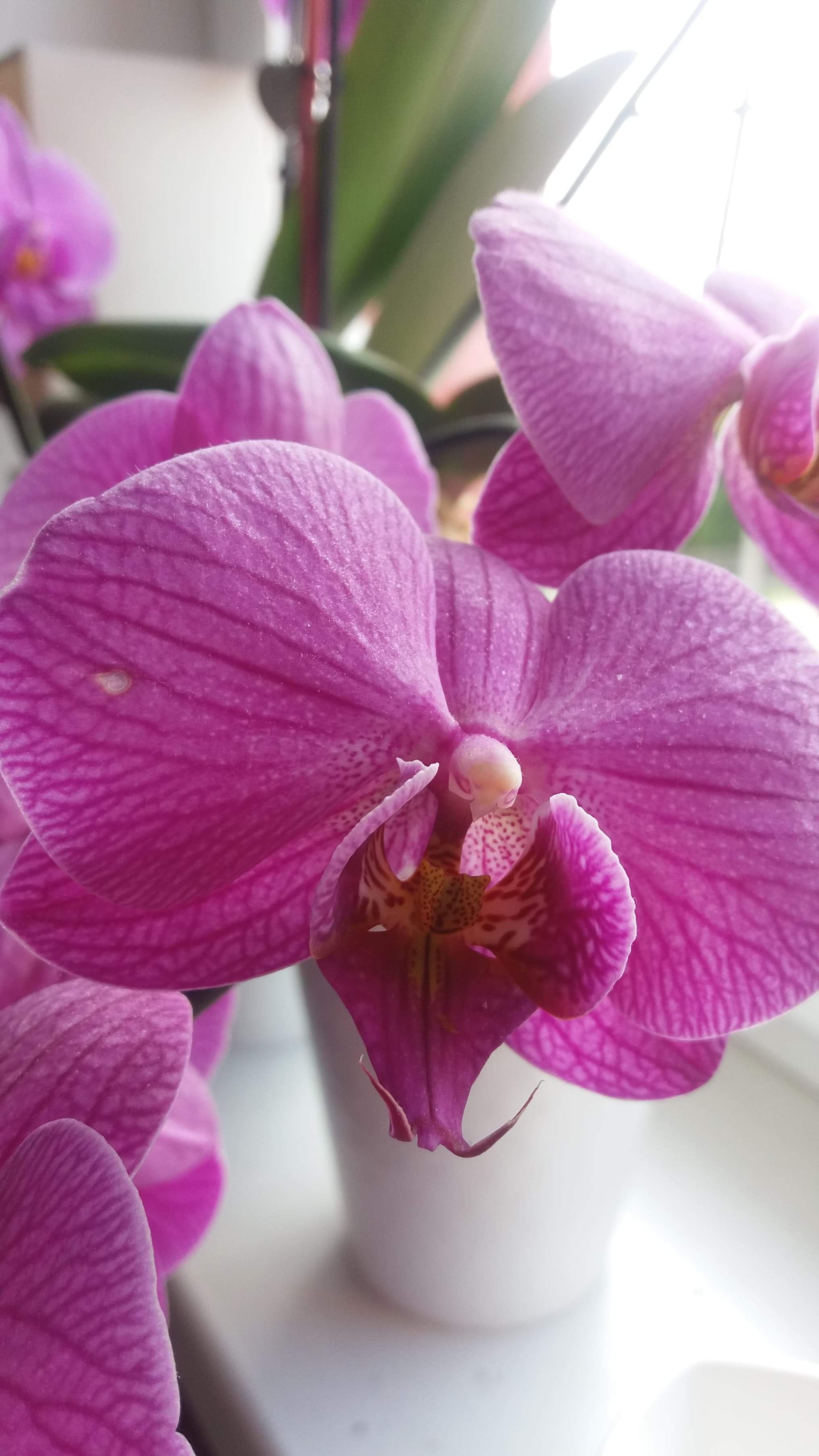 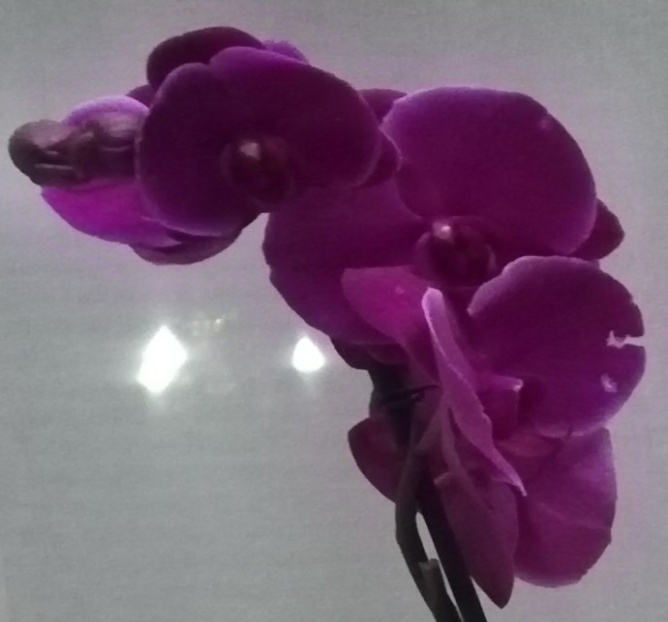 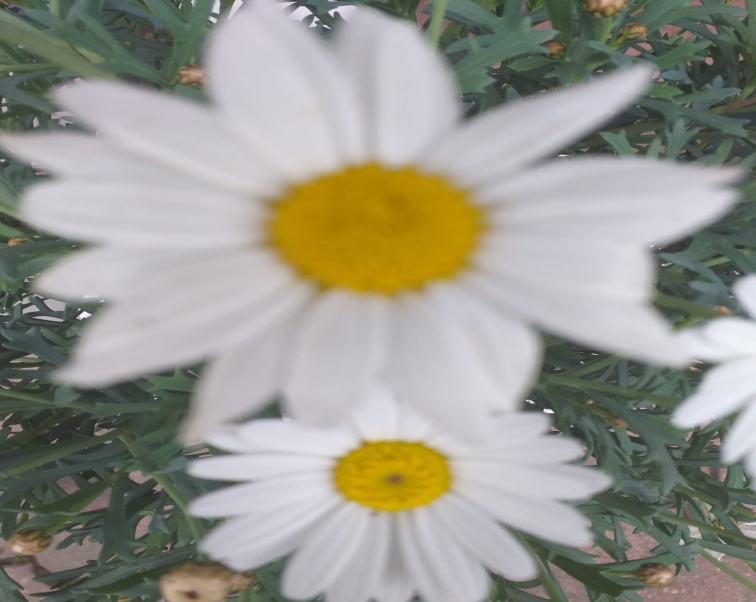 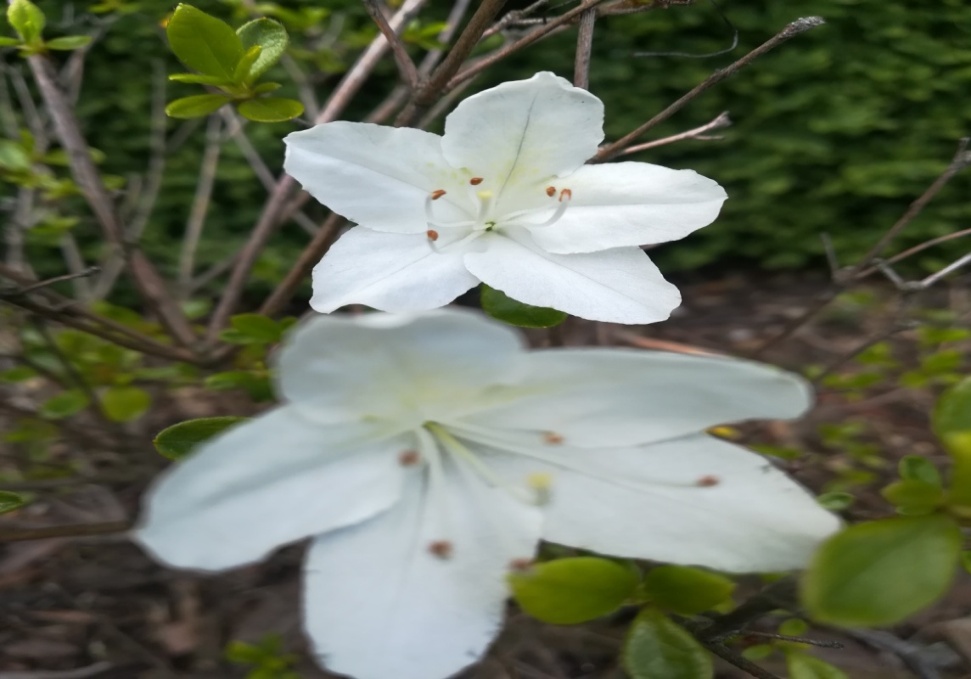 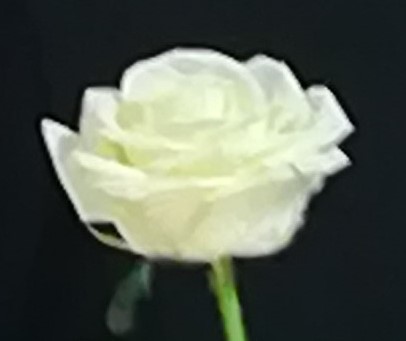 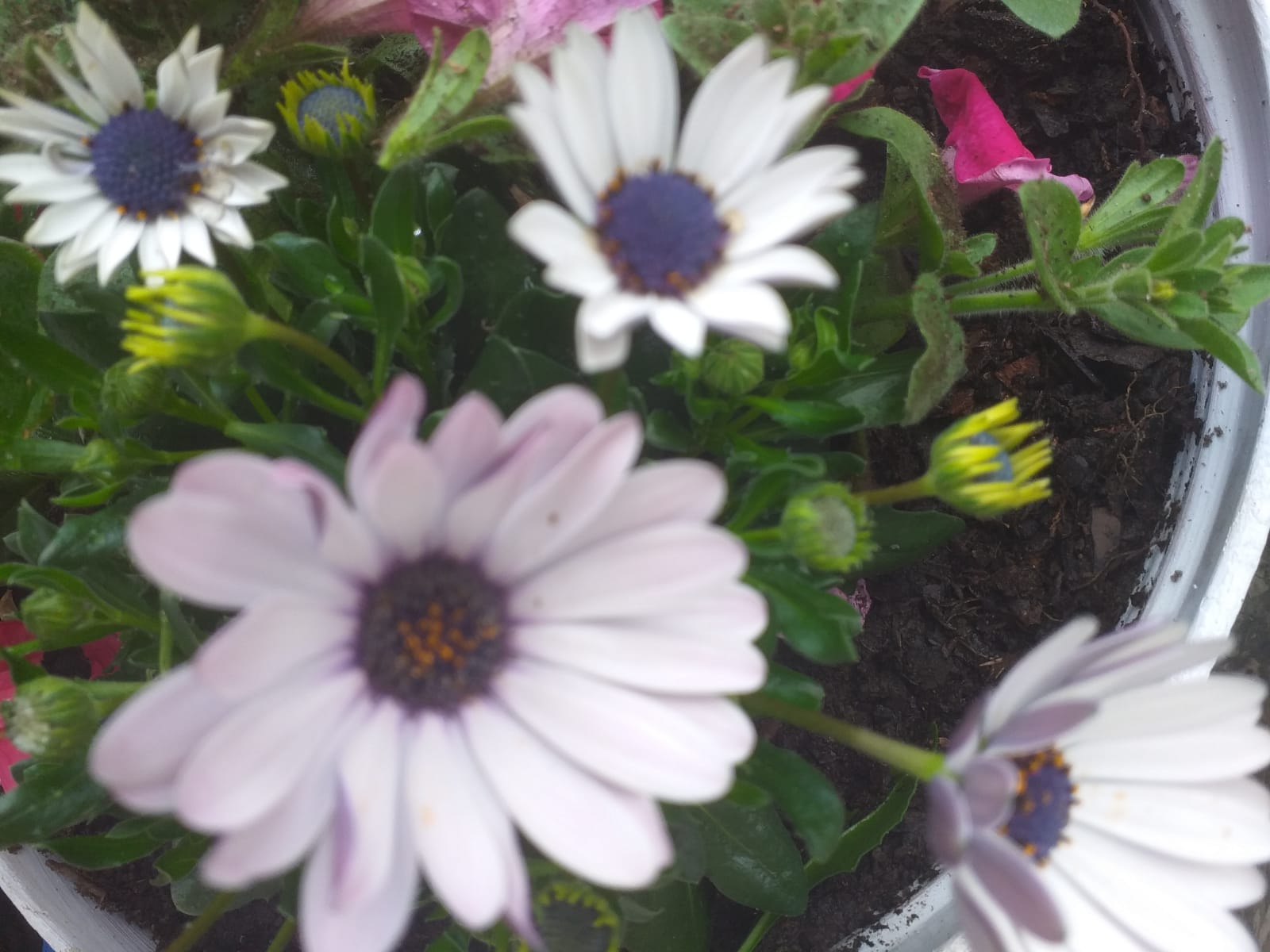 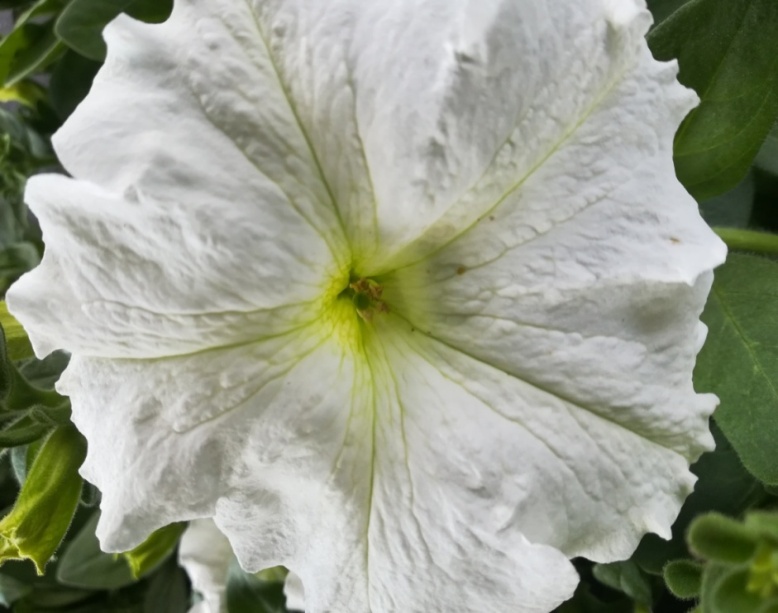 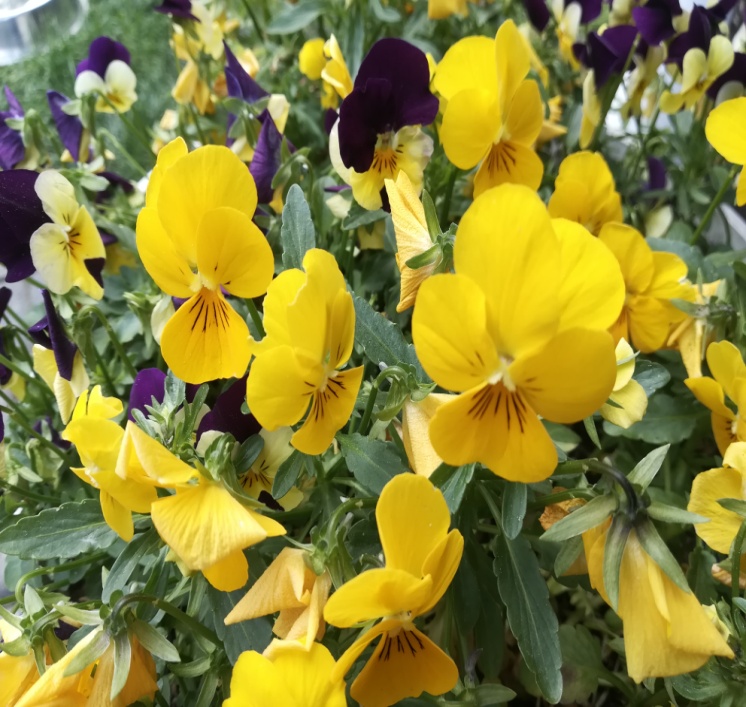 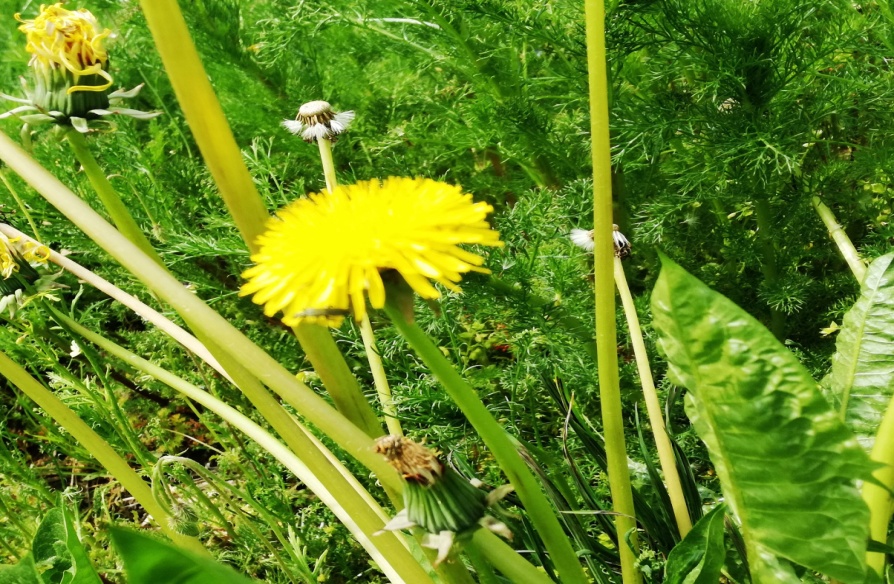 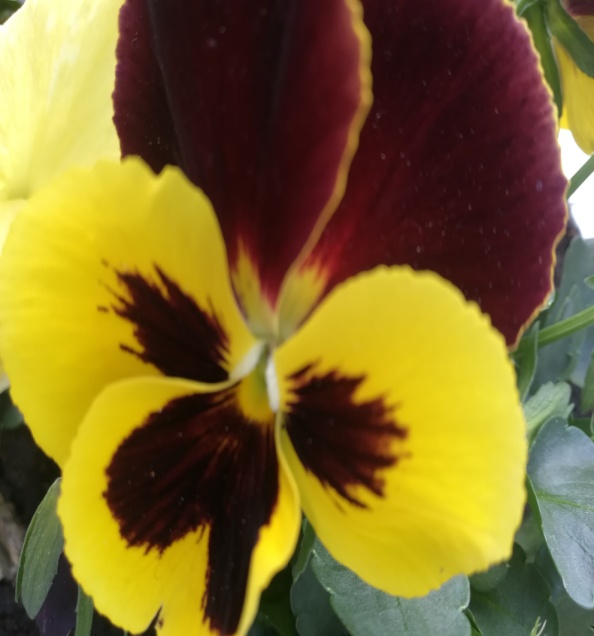 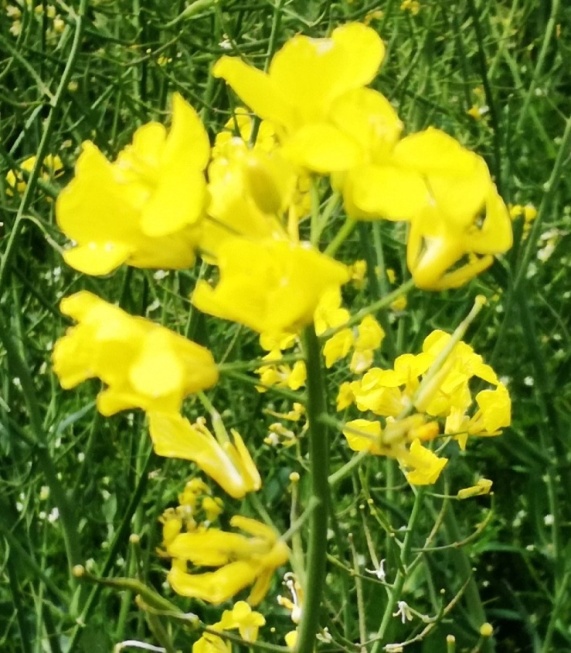 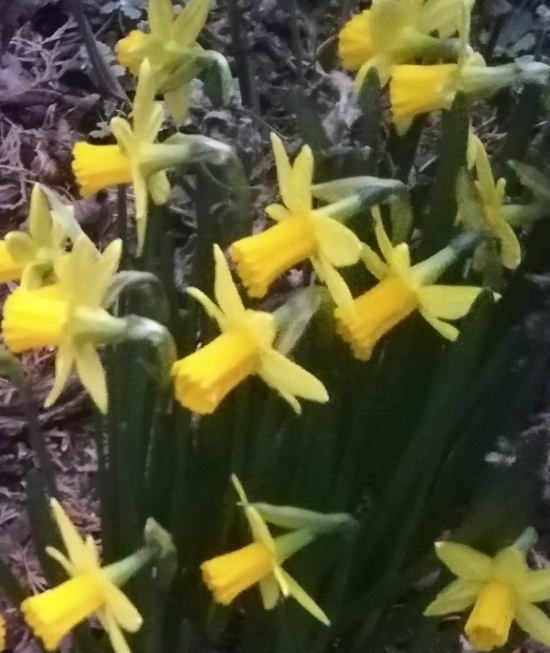 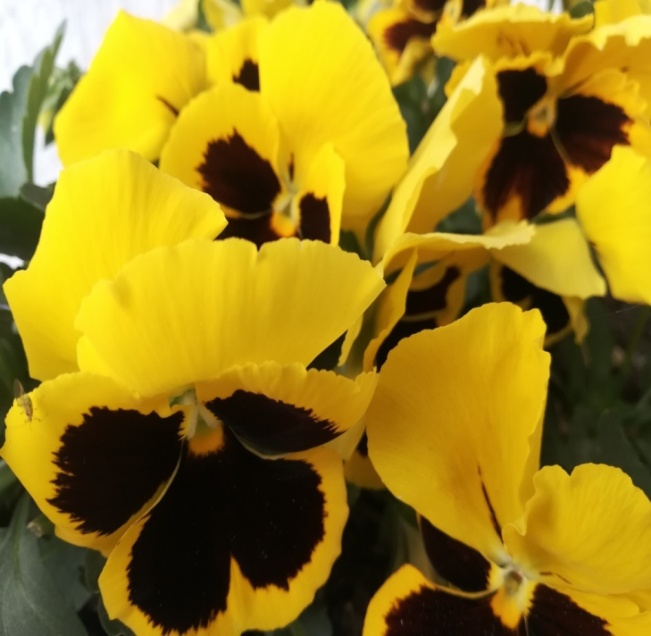 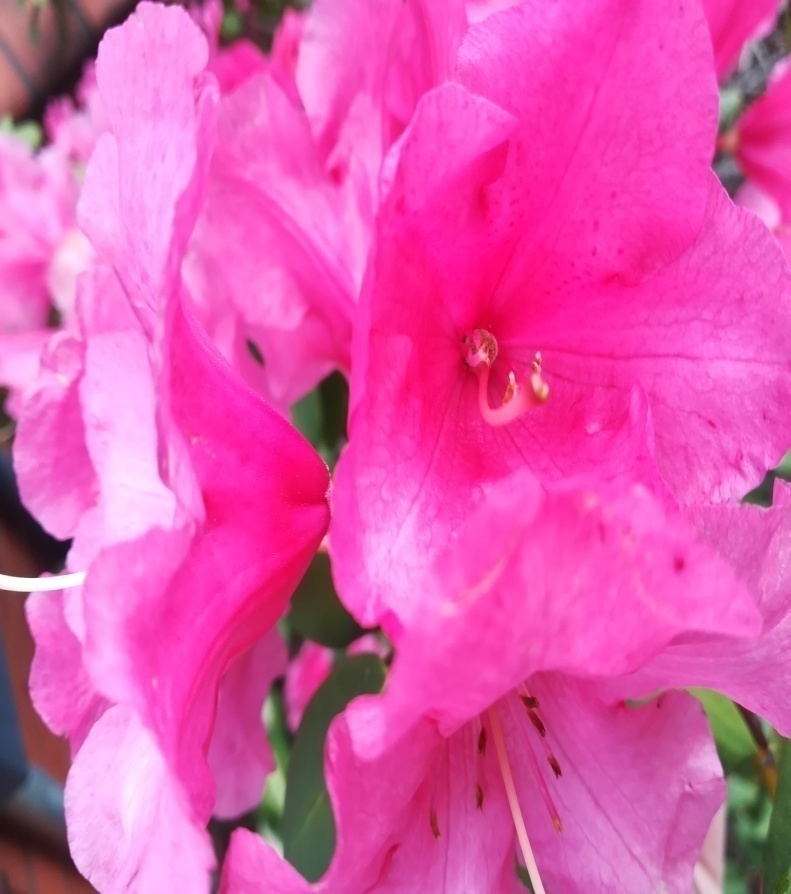 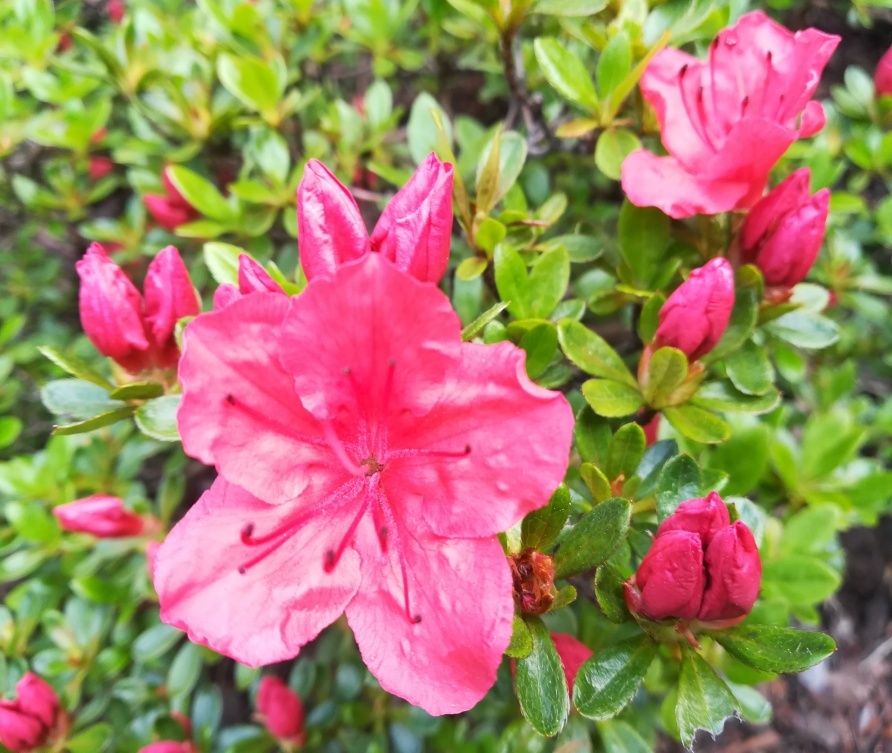 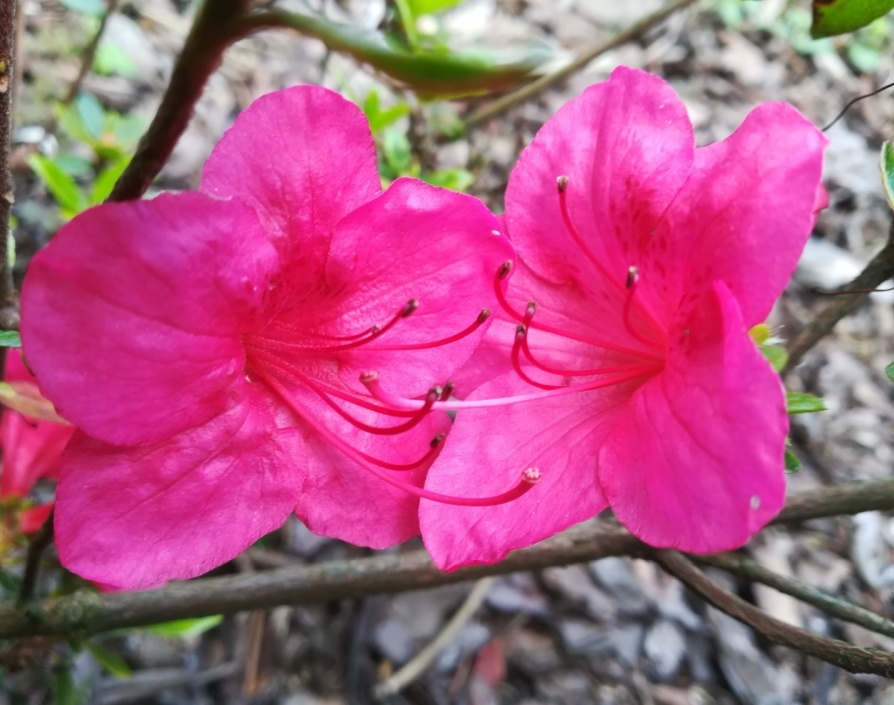 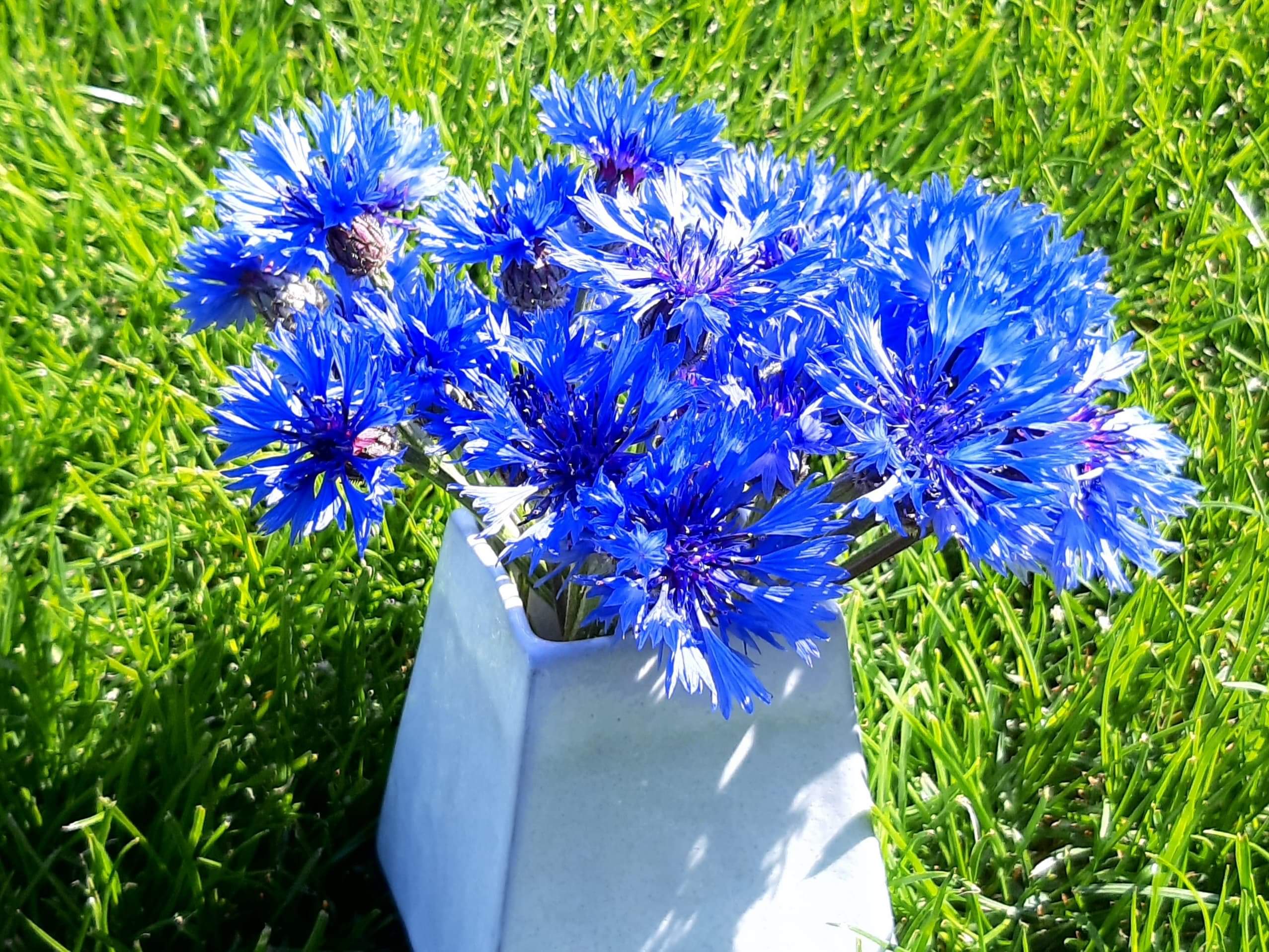 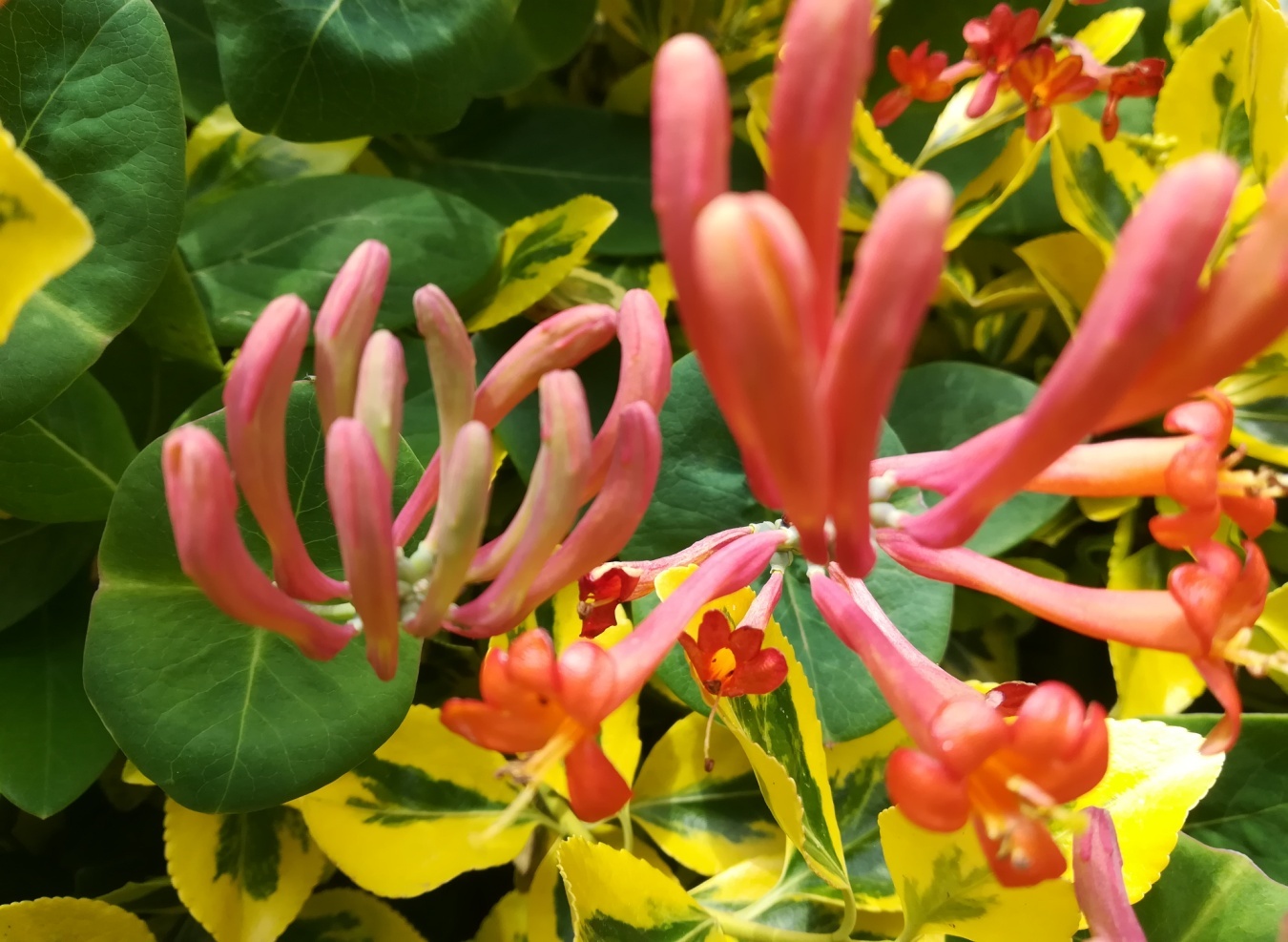 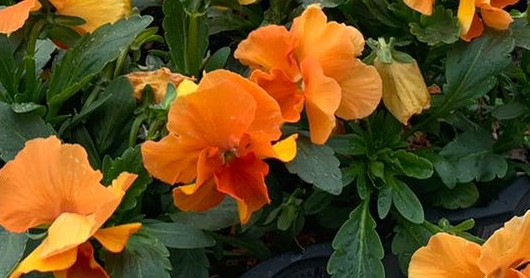 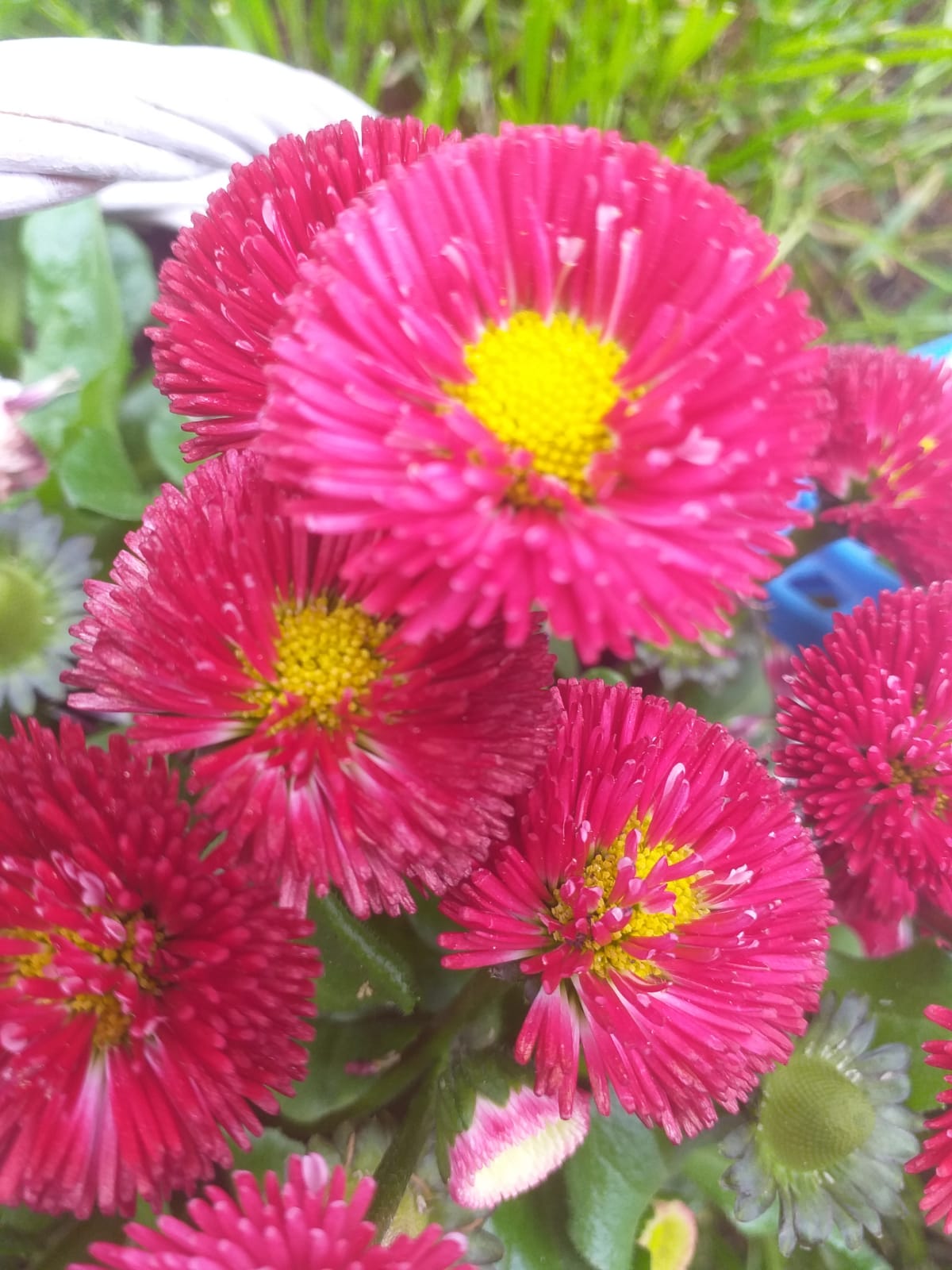 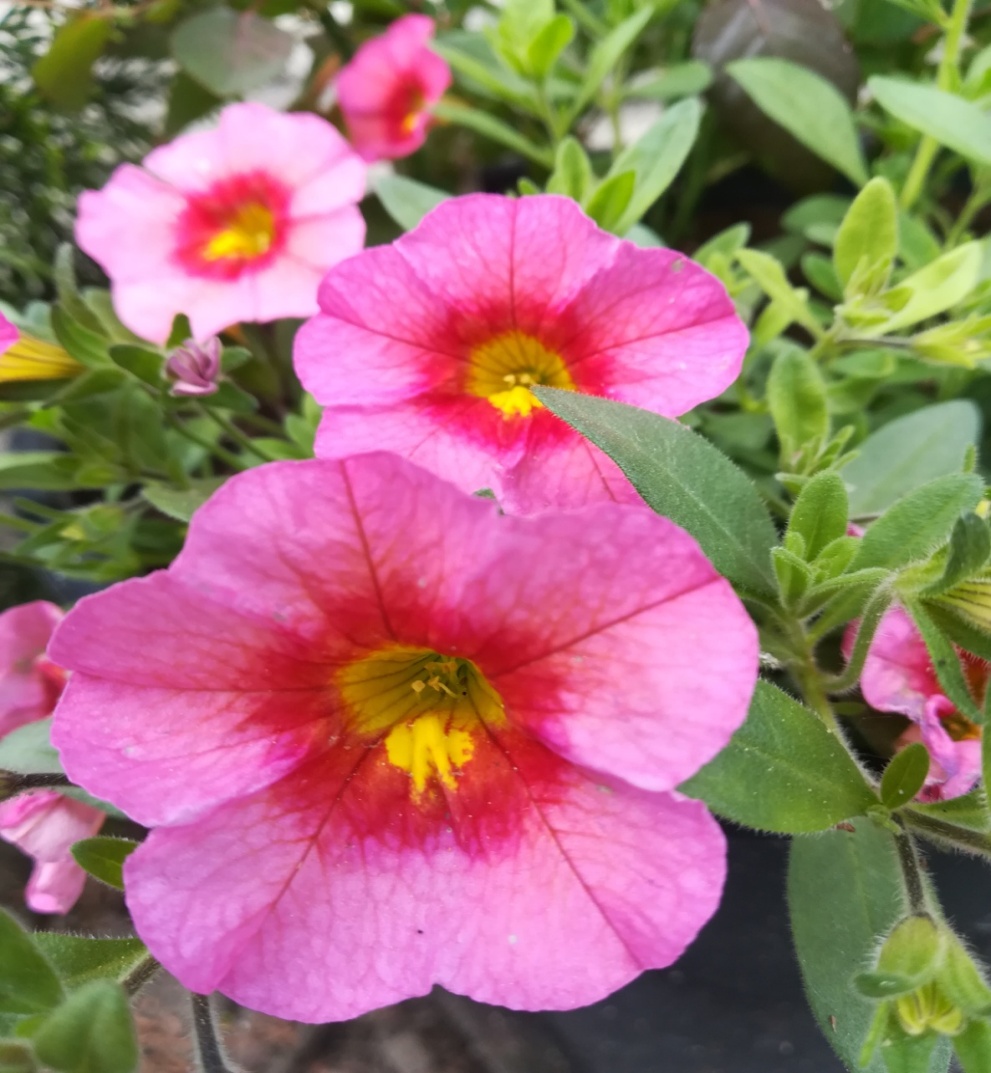 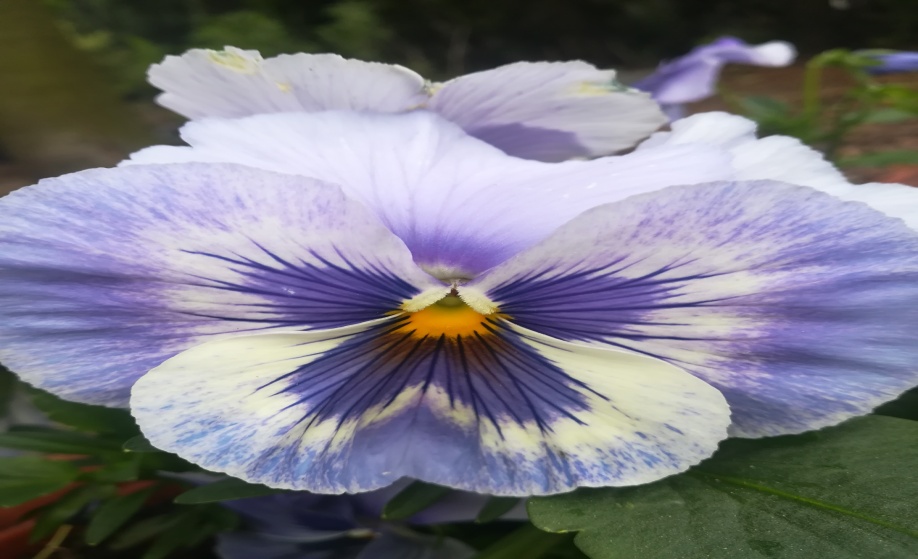 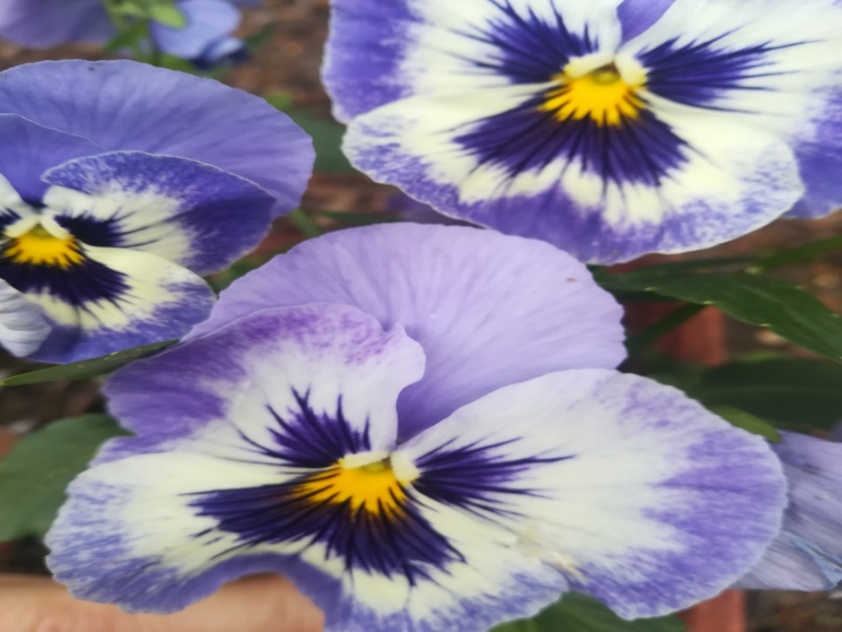 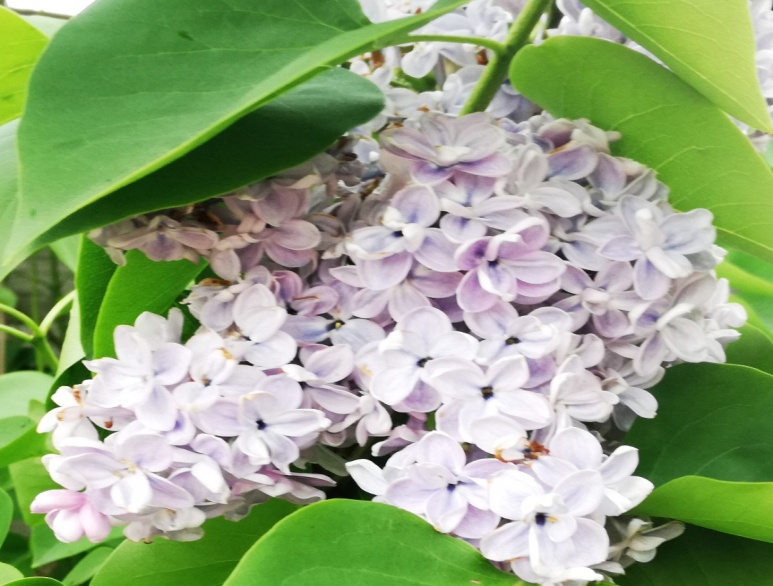 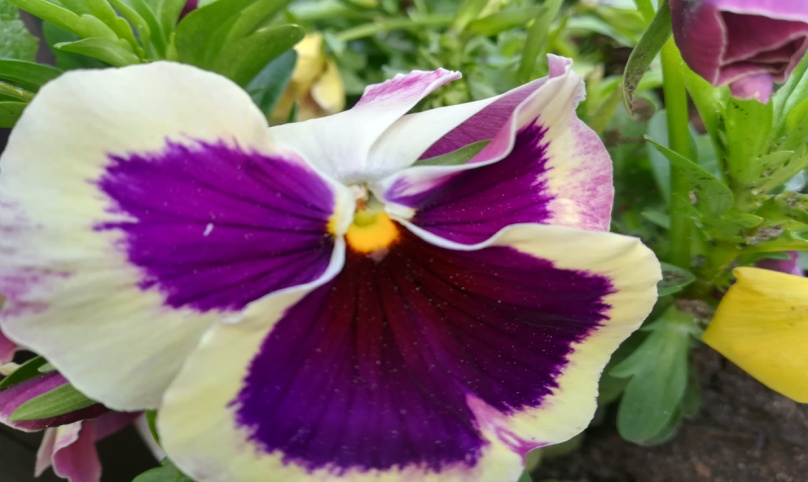 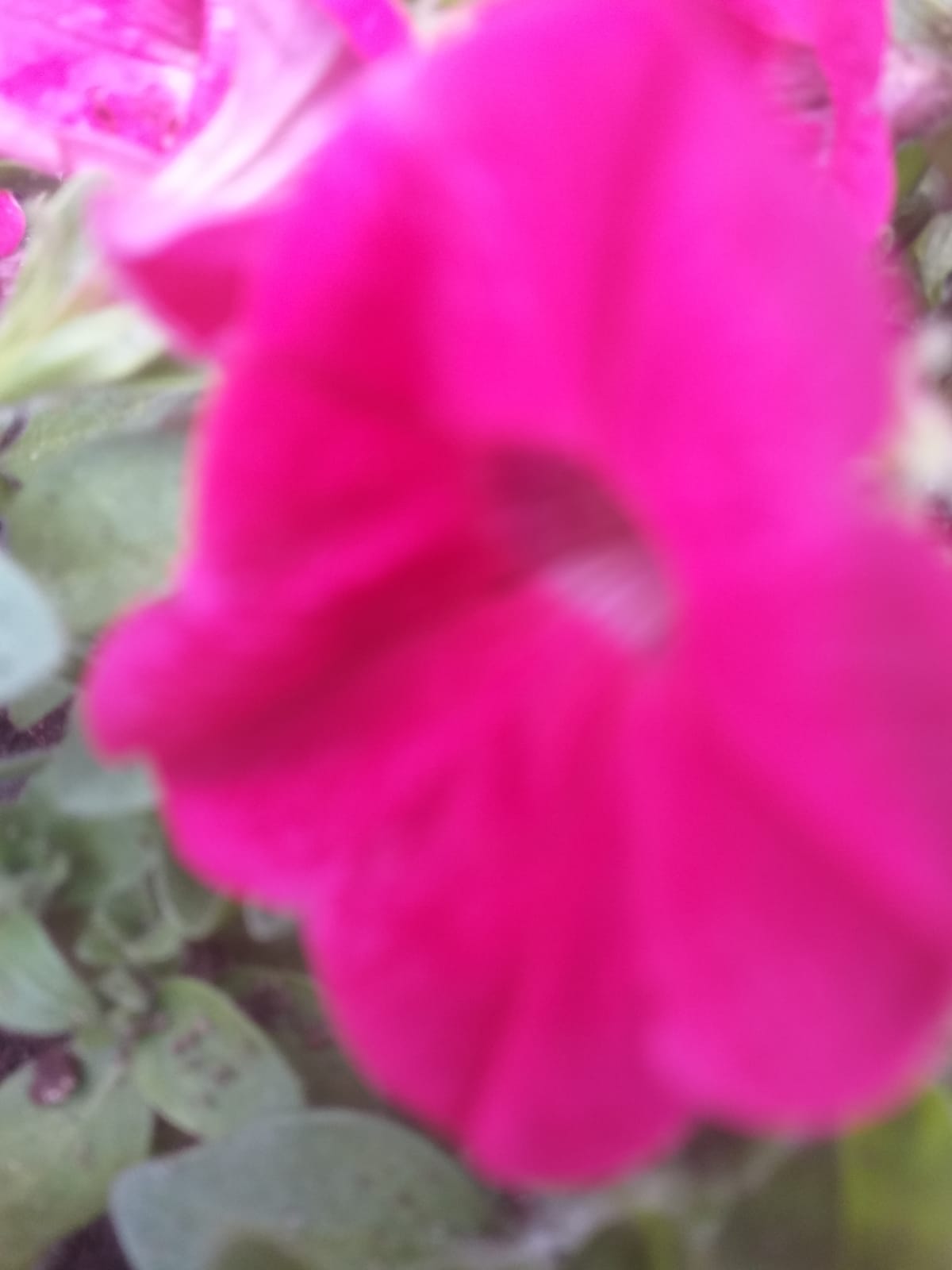 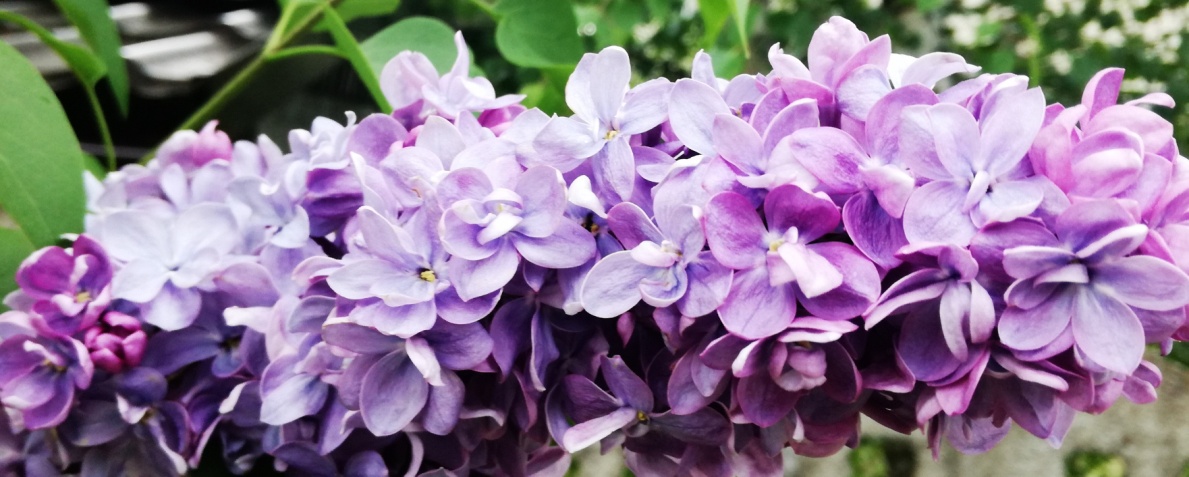 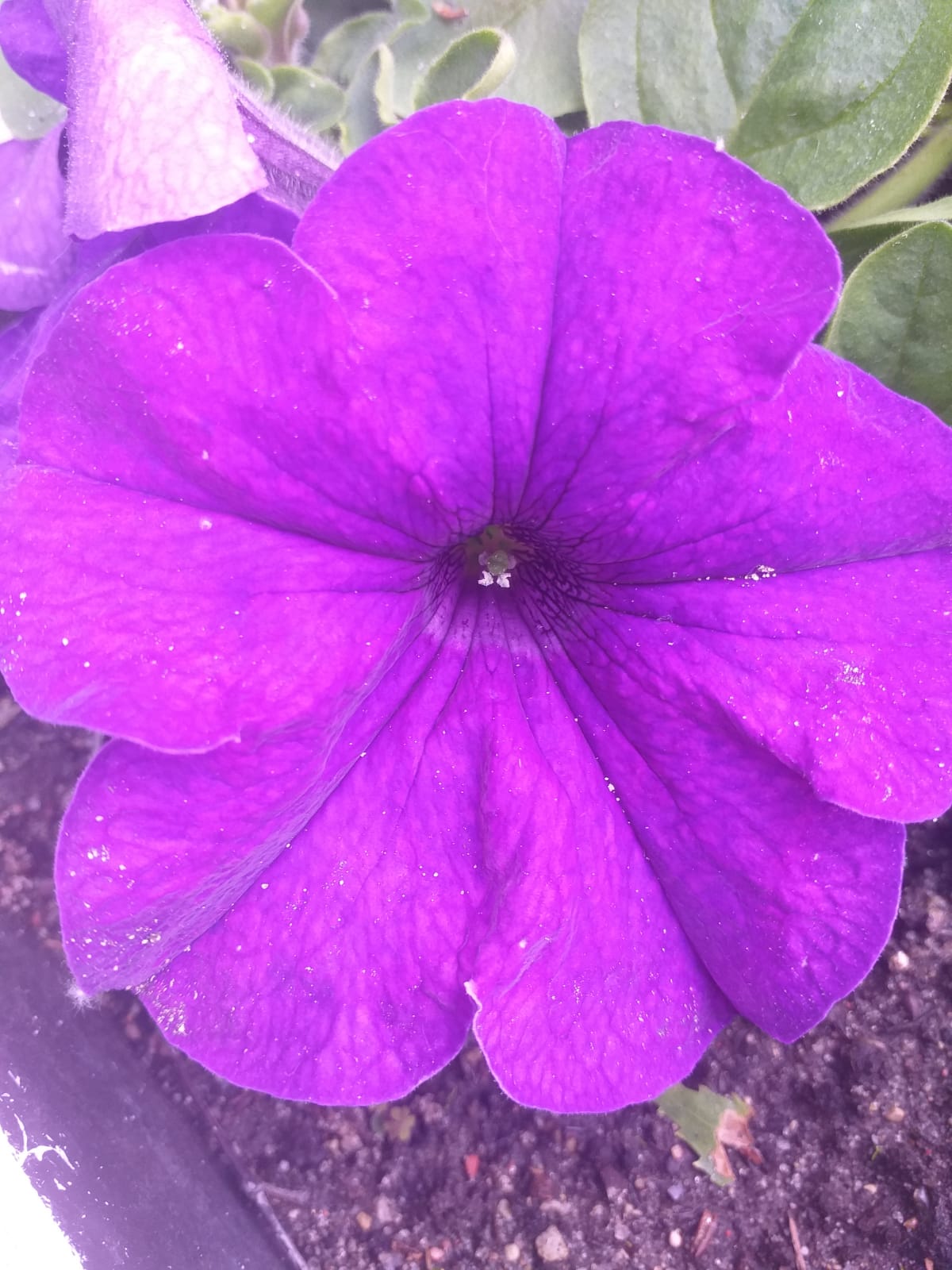 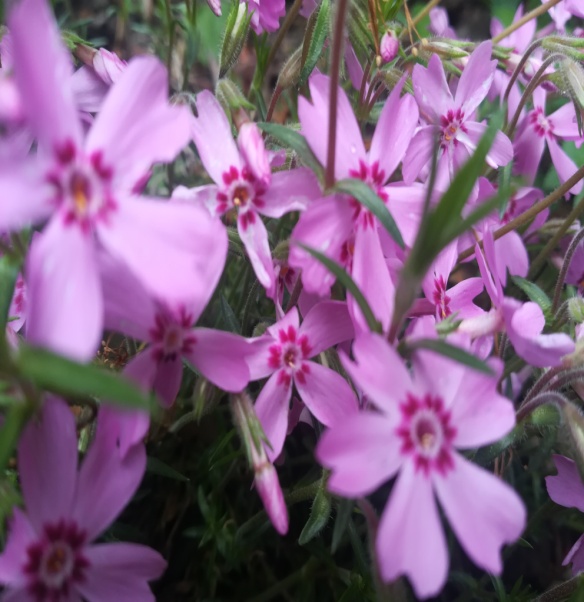 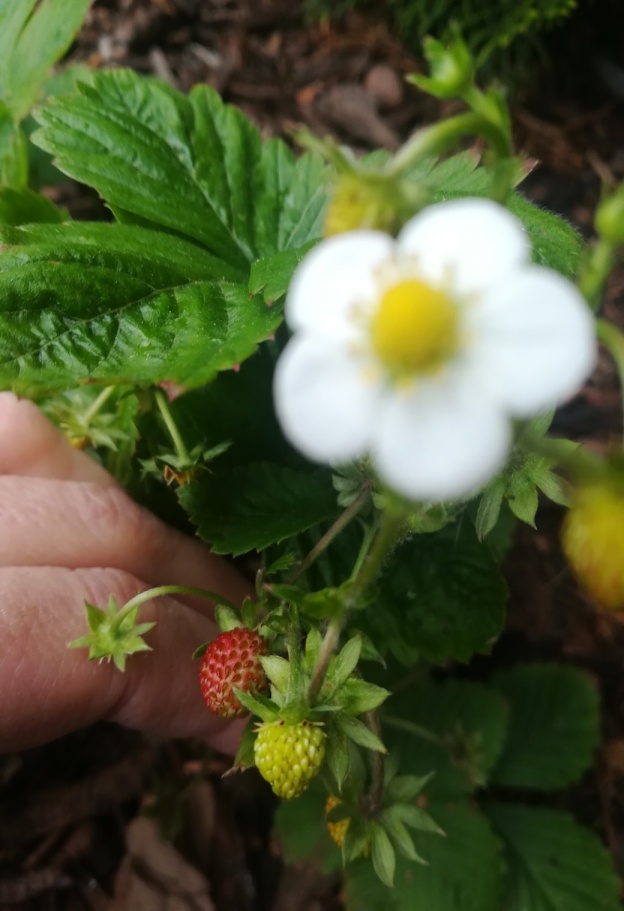 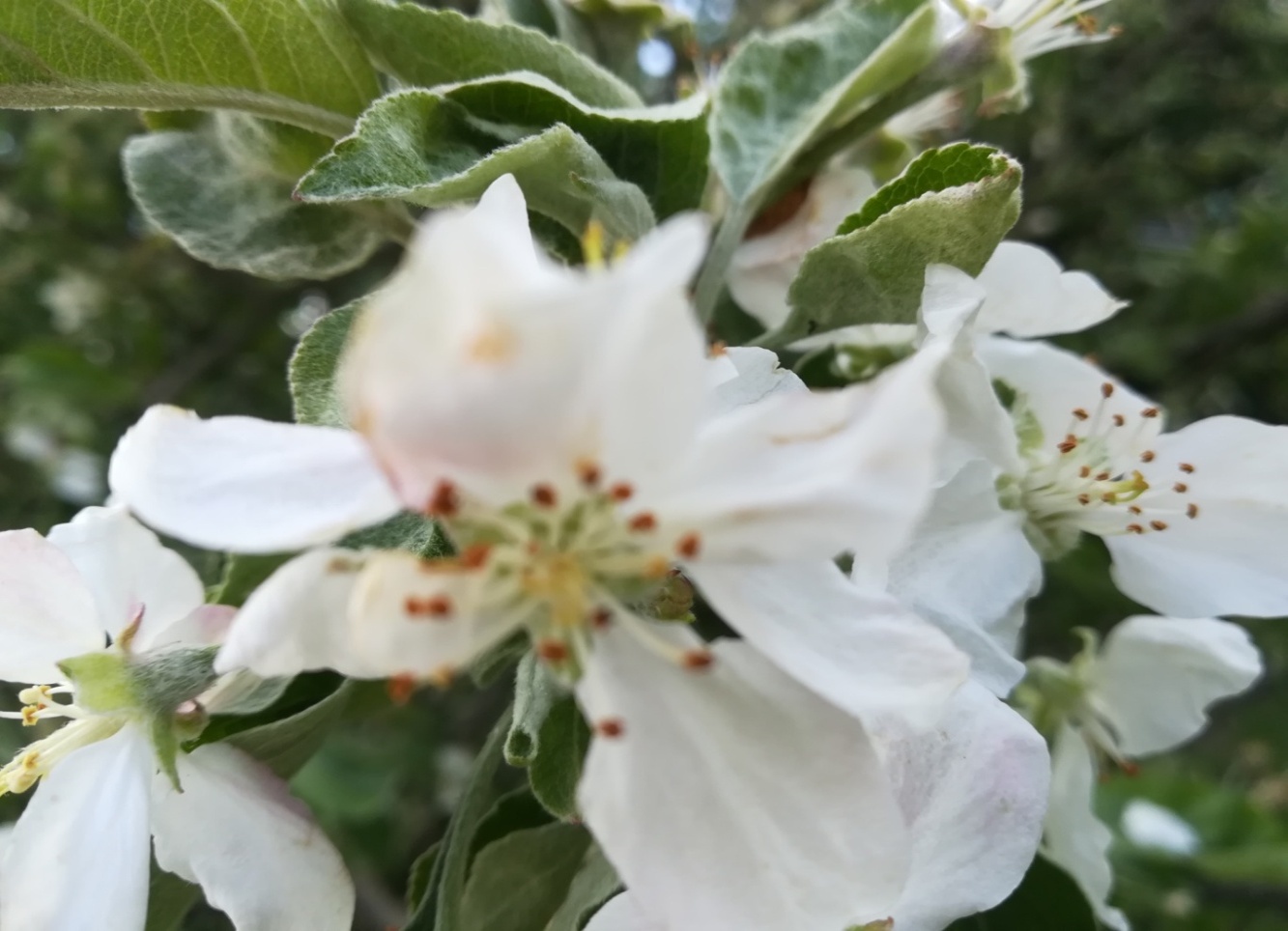 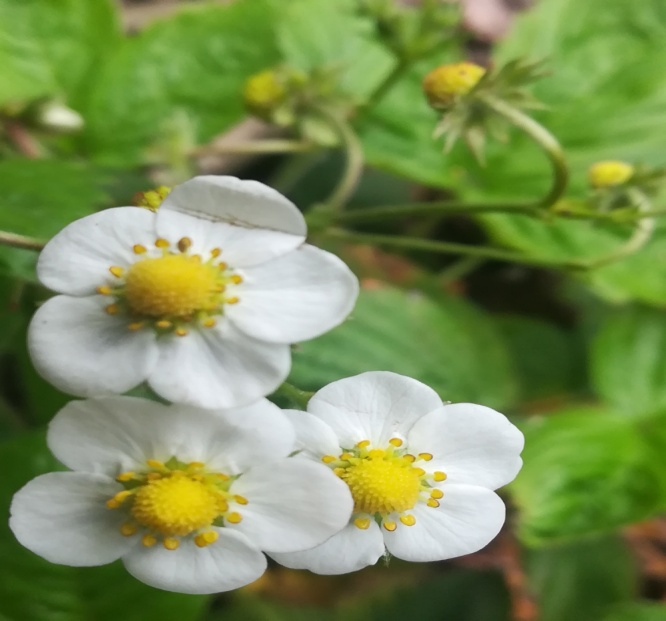 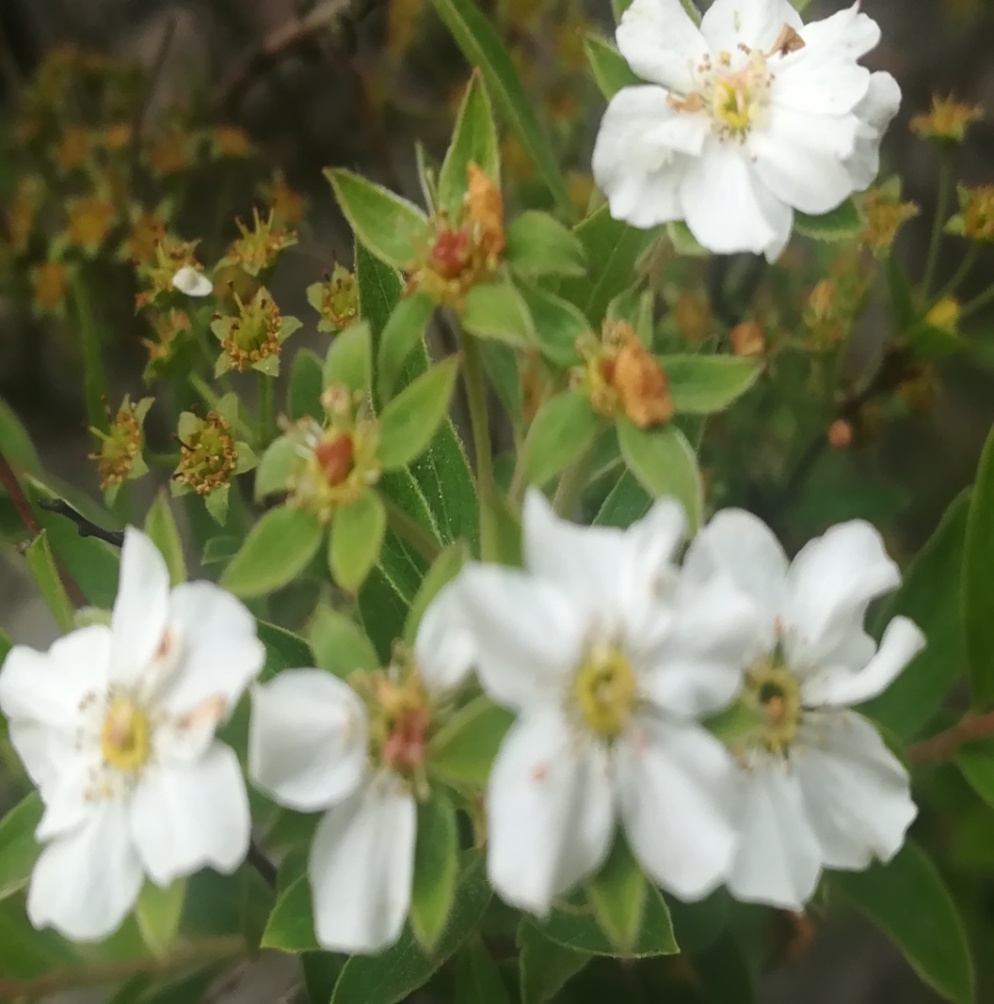 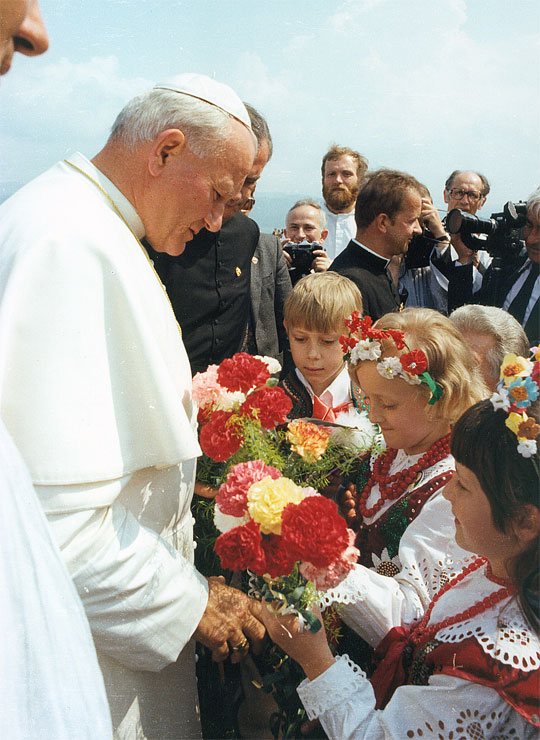 DZIĘKUJEMY CI  OJCZE                   ŚWIĘTY!
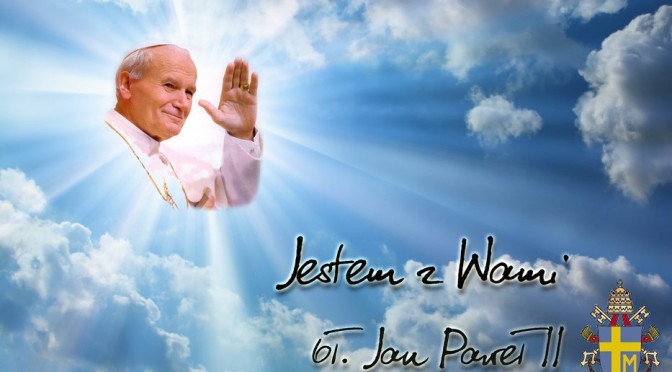